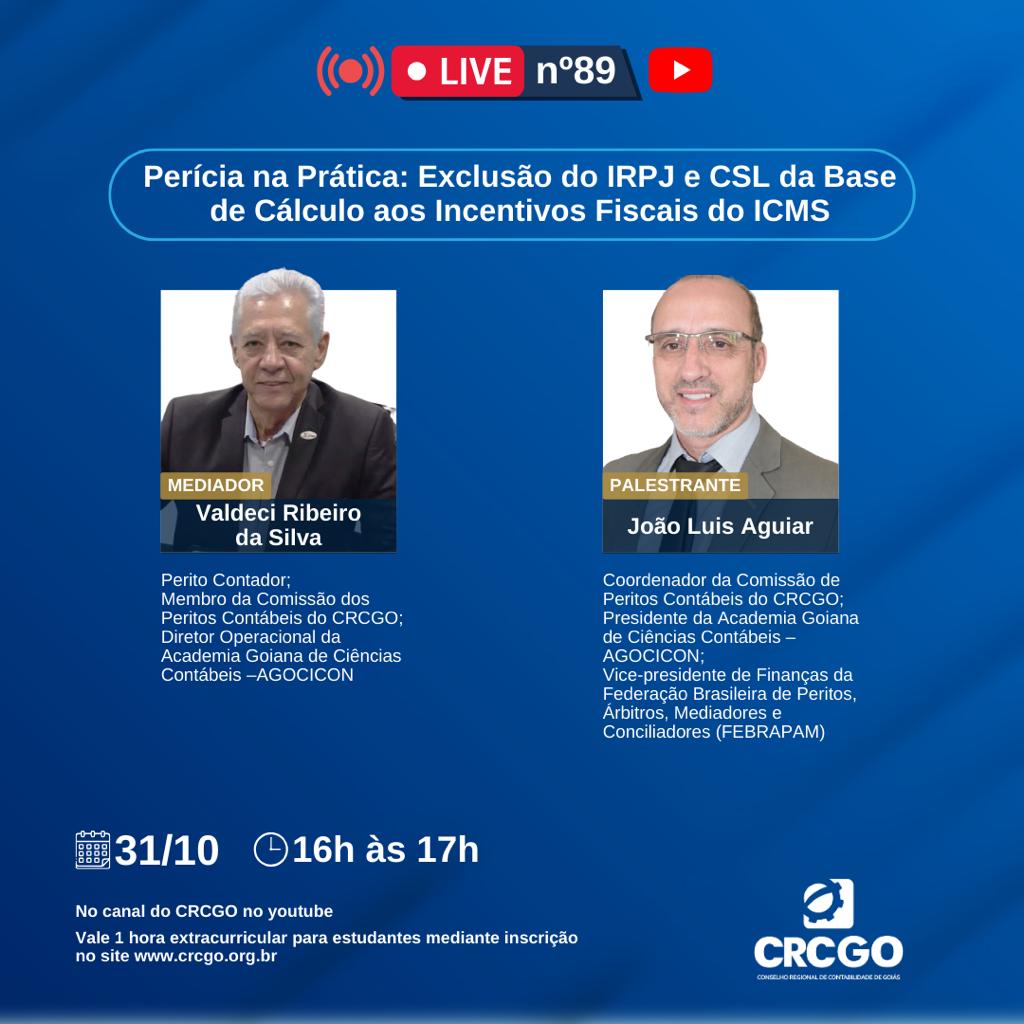 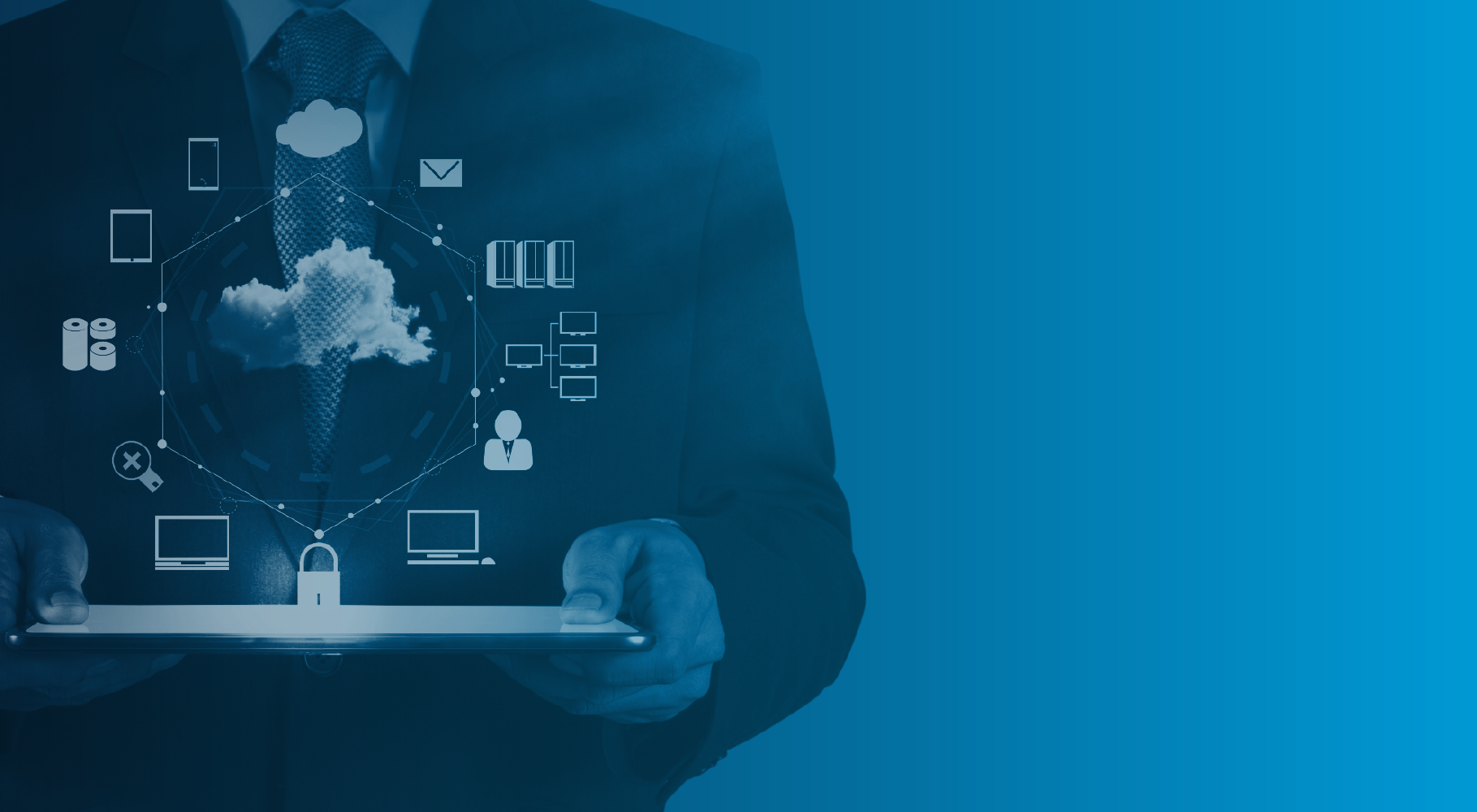 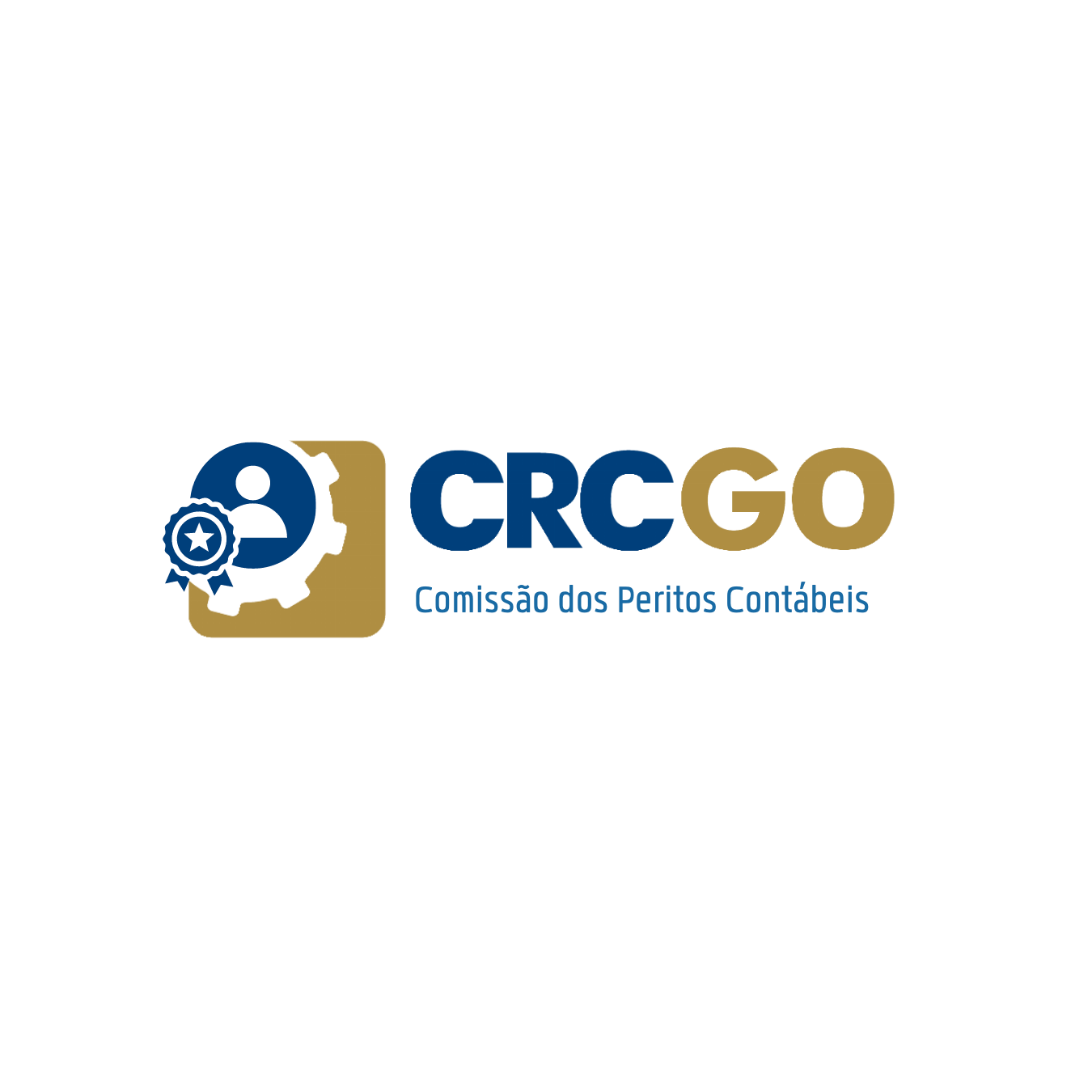 GOIÂNIA (GO),  21 DE NOVEMBRO DE 2023
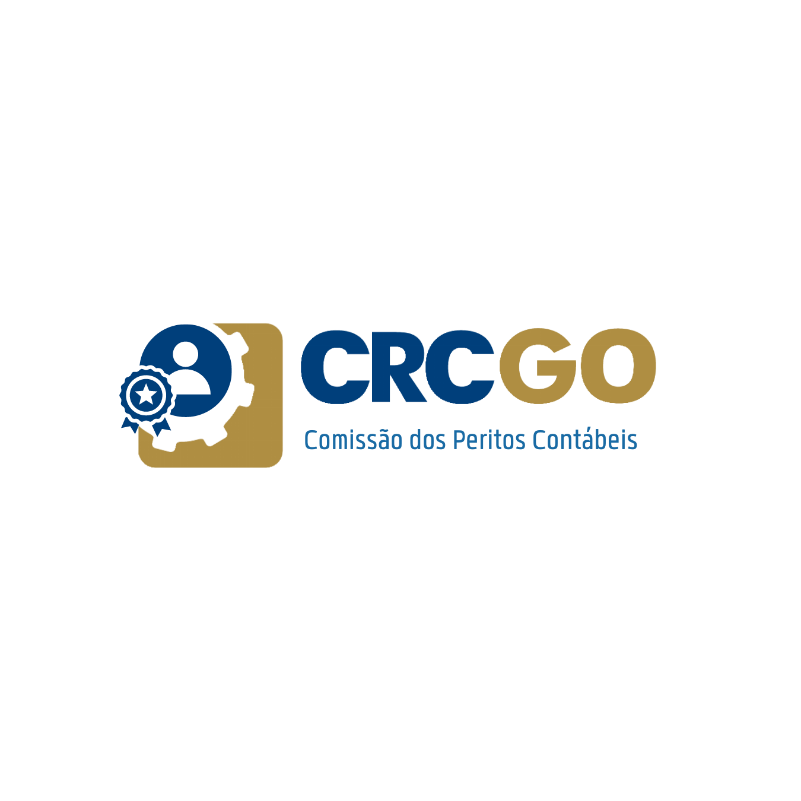 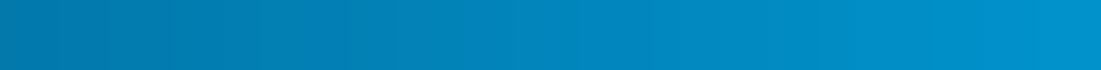 PARTE I: PERÍCIA NA PRÁTICA
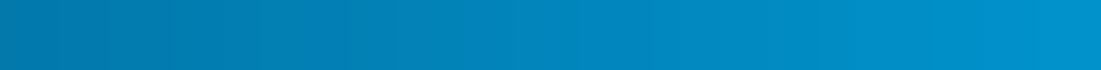 EXCLUSÃO  DO IRPJ E CSLL  DA BASE DE CÁLCULO AOS INCENTIVOS FISCAIS DO ICMS
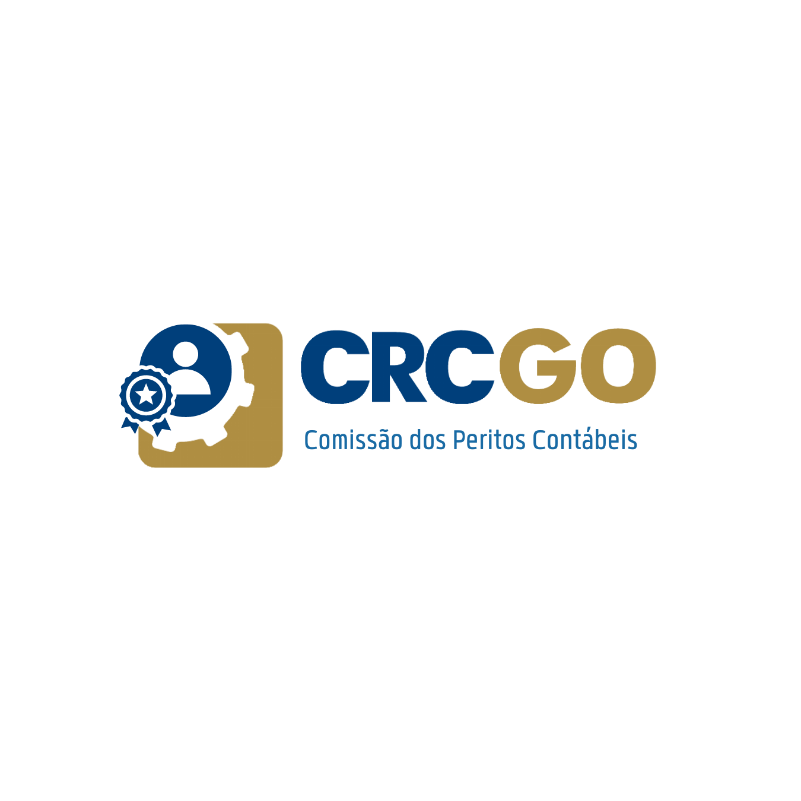 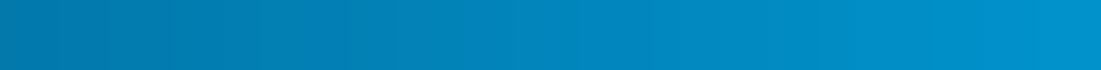 CONSIDERAÇÕES INICIAIS
AÇÃO Nº: 0000-27.2014.0.00.0000
REQUERENTE/PROMOVENTE: EMPRESA EM GO
REQUERIDO/PROMOVIDO: UNIÃO (FAZENDA NACIONAL - PGFN)
NATUREZA: AÇÃO DECLARATÓRIA CUMULADA COM CONDENATÓRIA
CARTA PRECATÓRIA 
DEPRECANTE: JUIZ FEDERAL DA 2ª VARA DO DISTRITO FEDERAL
DEPRECADO: JUIZ DE DIREITO DA COMARCA (Cidade)/GO
PRAZO: 30 DIAS
FINALIDADE: REALIZAÇÃO DA PERÍCIA NO AUTOR (AAA)
ANEXOS: CÓPIA DA INICIAL, DESPACHOS, ETC.
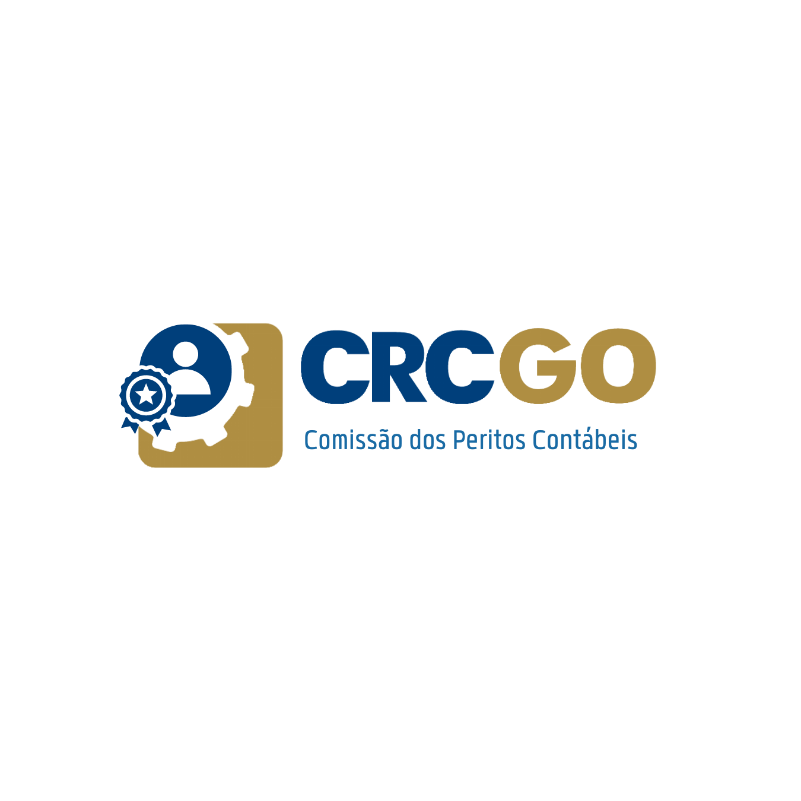 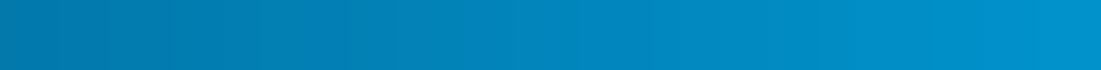 OBJETO E OBJETIVO DA PERÍCIA CONTÁBIL
TRIBUTOS FEDERAIS
 IMPOSTO DE RENDA DA PESSOA JURÍDICA  (IRPJ)
CONTRIBUIÇÃO SOCIAL SOBRE O LUCRO LÍQUIDO (CSLL).
OBJETO
RECONHECER e DECLARAR a exclusão de incentivos fiscais relativos ao ICMS, concedidos no âmbito do Programa FOMENTAR (Fundo de Participação à Industrialização do Estado de Goiás), instituído pela Lei Estadual de Goiás nº 9.489/84, da base de cálculo do IRPJ e da CSLL.
OBJETIVO
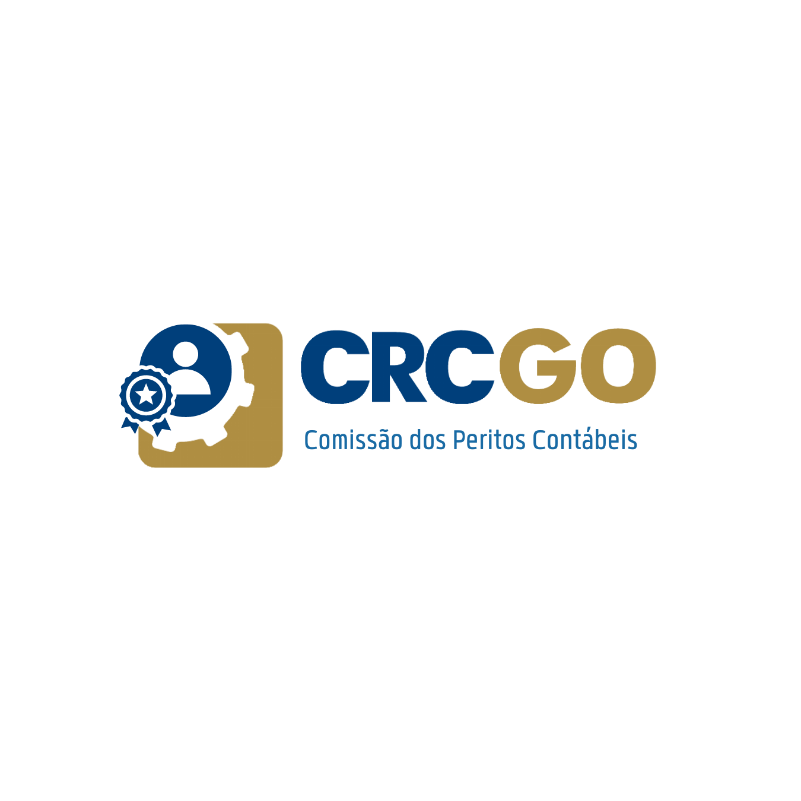 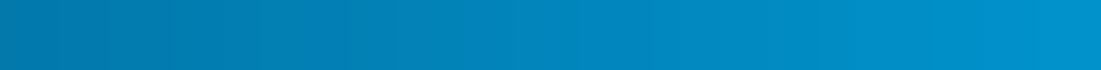 SÍNTESE DA INICIAL
TRIBUTOS FEDERAIS:
Beneficiada do Programa Fomentar: Termo de Acordo de Regime Especial (TARE), nº....001/00.
TRIBUTAÇÃO: 
30% ICMS – Fomentar: Recolhimento normal
70% ICMS – Fomentar: Quitação junto ao agente financeiro do Fomentar por 11% em leilão.
Valor do financiamento: R$ 413.542.567,29, a ser utilizado até 31/12/2020.

Os motivos de fato e de direito ..., bem como a necessidade de reconhecimento judicial do direito à exclusão dos incentivos fiscais do FOMENTAR da base de cálculo do IRPJ e da CSLL e a condenação da União Federal a restituir os valores desses tributos recolhidos a maior nos últimos cinco anos.
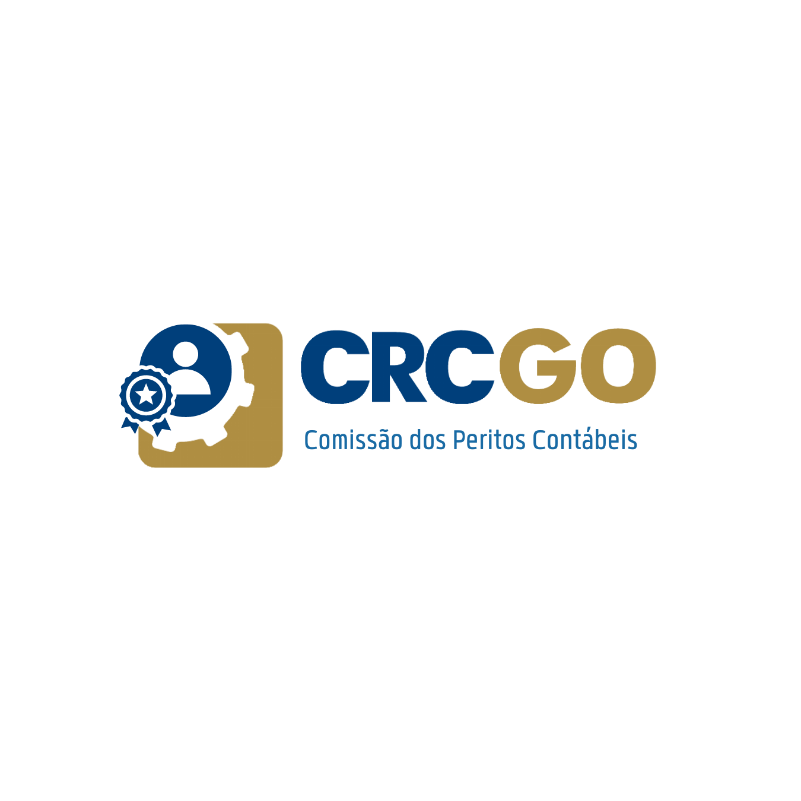 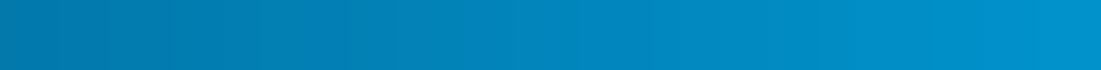 SÍNTESE DA CONTESTAÇÃO
Os fatos geradores de IRPJ e da CSLL são, ..., aquisição da disponibilidade jurídica ou econômica e o auferimento de lucro;

A Lei 4.506/1964, que regula o IRPJ, determina que as subvenções (os créditos do ICMS) integram o conceito de receita bruta operacional, integrando, assim, a base de cálculo do referido imposto; 

O contribuinte pretende obter verdadeira isenção, o que só pode ser concedido mediante Lei Ordinária.
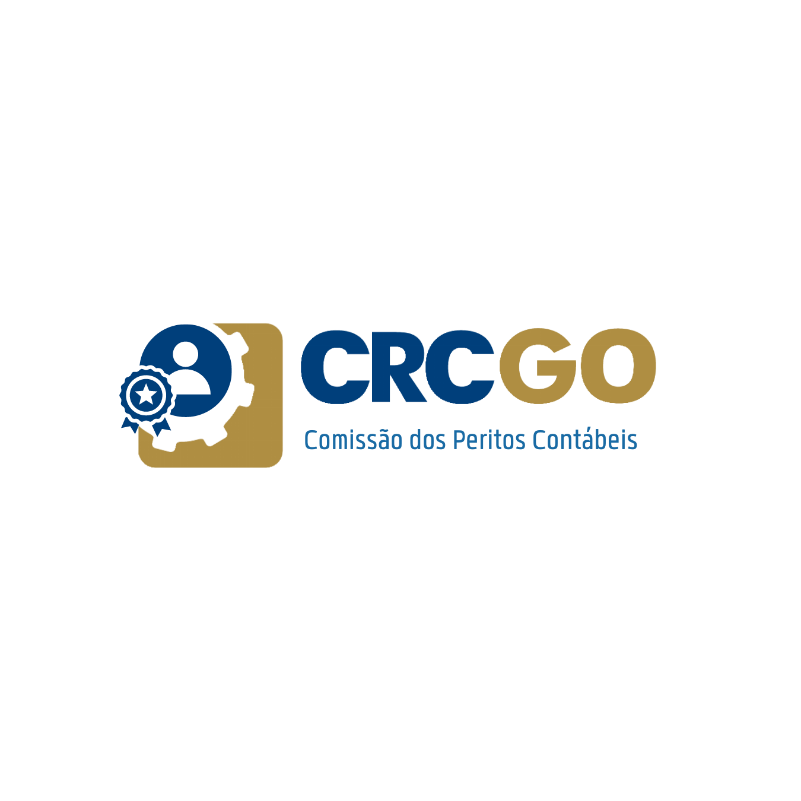 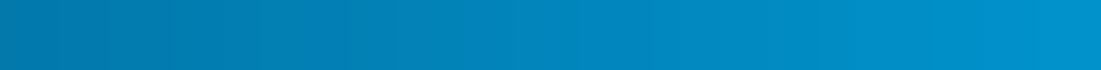 TERMO DE DILIGÊNCIA (Art. 473, § 3º CPC/2015)
TD.04
TD.01
CÓPIA INTEGRAL DOS AUTOS DE ORIGEM
DRE e CAGED
RECOLHIMENTOS (IRPJ E CSSLL)
TD.02
TD.05
LEGISLAÇÕES
PLANO DE CONTAS, RELATÓRIOS CONTÁBEIS, FISCAIS  E COMPROVANTES
TD.06
TD.03
PROJETOS E COMPROVANTES
PERÍODO DE 2012 A 2019
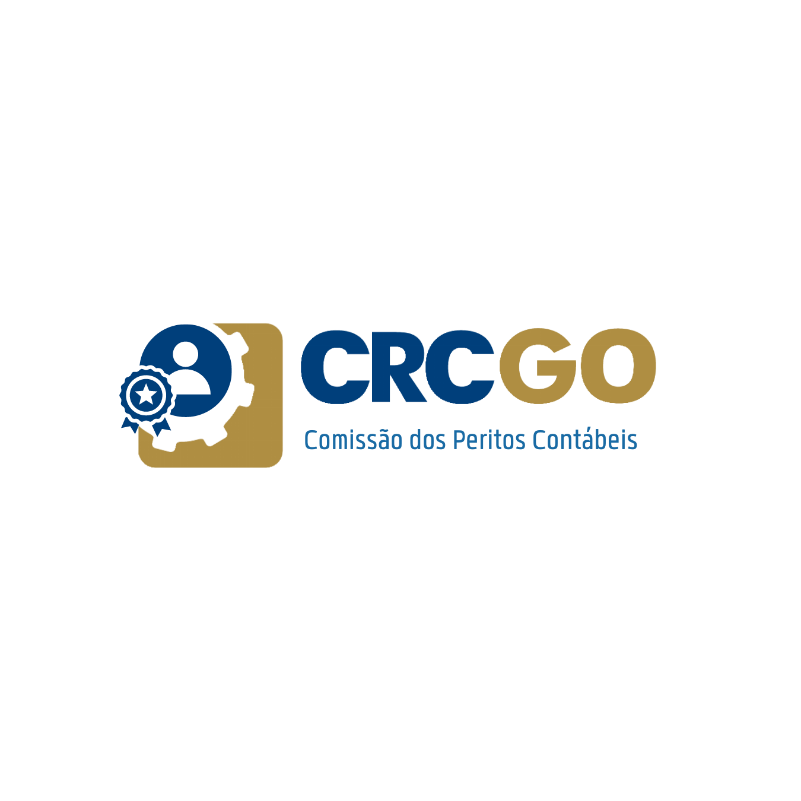 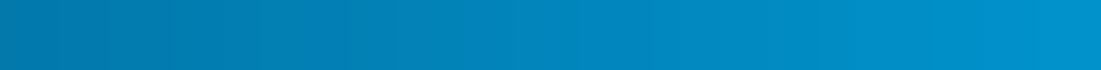 FINALIDADE DA PERÍCIA
(i) verificar in loco e atestar os investimentos feitos na planta industrial da Autora em (Cidade) e os projetos de expansão e modernização ainda previstos de serem realizados com os recursos decorrentes do FOMENTAR;
 
(ii) o valor dos incentivos obtidos pela Autora no âmbito do programa FOMENTAR do Estado de Goiás e o quanto desses incentivos foram aplicados pela Autora nos investimentos previstos na expansão do seu empreendimento em (Cidade);
 
(iii) que a Autora é a beneficiária da subvenção e titular do empreendimento realizado em (Cidade);
 
(iv) o valor de IRPJ e CSLL recolhido a maior pela Autora nos cinco anos anteriores ao ajuizamento da presente ação e que deve ser restituído, com os acréscimos legais, por ter a Autora incluído o valor dos incentivos do FOMENTAR equivocadamente na base de cálculo desses tributos; e
 
(v) comprovar a destinação dos recursos obtidos pela Autora no FOMENTAR em investimentos na sua planta em (Cidade), bem como indicar de forma específica os investimentos planejados com os recursos a serem obtidos nos próximos anos, demonstrando assim a utilização desses recursos como subvenção para investimento.
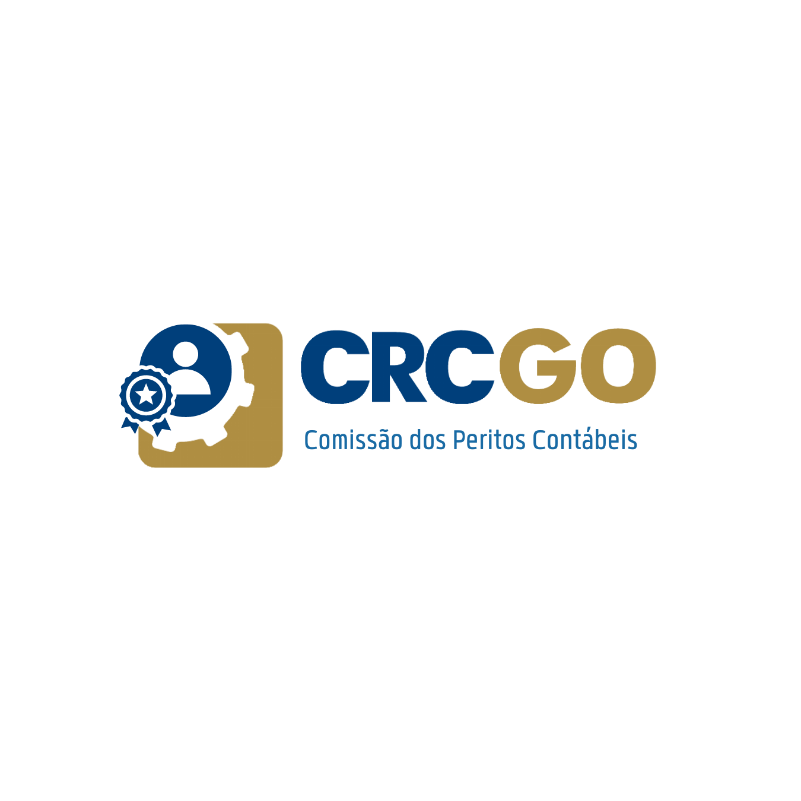 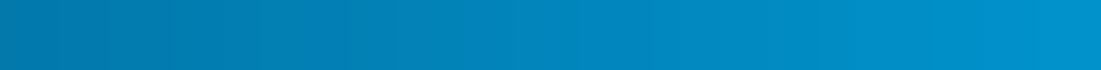 QUESITOS nº 01 (REQUERIDO)
Quesito nº 1: Quais foram os montantes dos empréstimos contraídos, objetos do aludido programa FOMENTAR, em que data foram contratados e como foram contabilizados pela empresa? Detalhar separadamente, os acordos celebrados em 2004 e em 2013.
Síntese da resposta:
b) Contabilização
a) Montante
c) Detalhamento dos acordos (TARE)
TERMO DE ACORDO DE REGIME ESPECIAL  (TARE Nº 0XX/0X-GSF)
TERMO DE ACORDO DE REGIME ESPECIAL 
(TARE Nº 00X-XXX/20XXGSF)
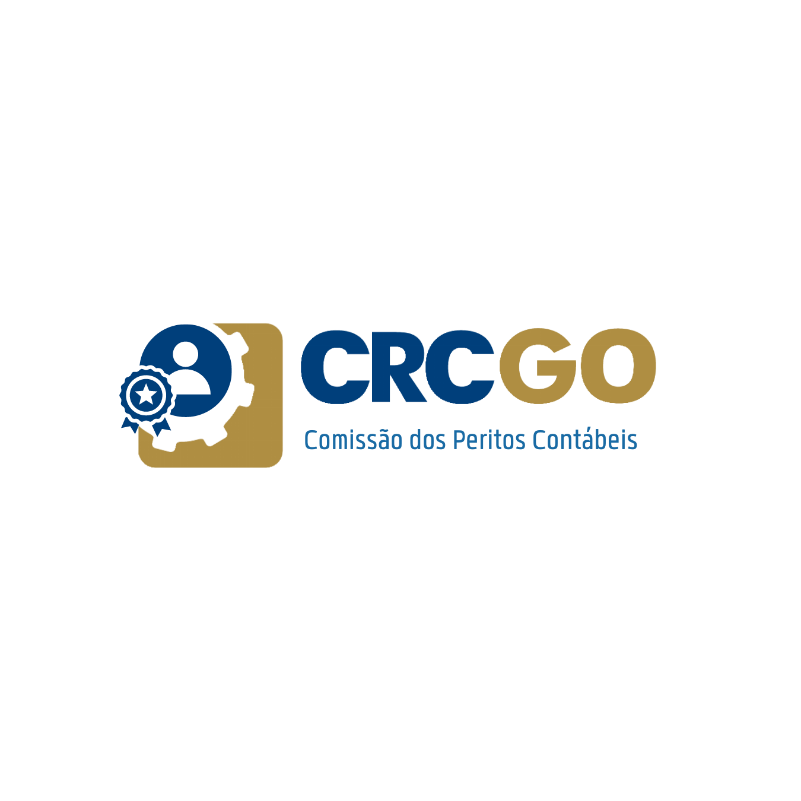 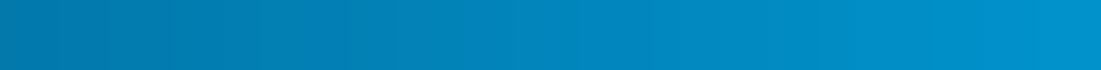 QUESITOS nº 02 (REQUERIDO)
Quesito nº 2: Qual é a finalidade do crédito contratado junto aos agentes financeiros presente nas cláusulas dos contratos de empréstimo? Qual a destinação dada aos recursos? Eles foram utilizados no pagamento de ICMS?
Síntese da resposta:
.... “TERMO DE ACORDO DE REGIME ESPECIAL – TARE”, que se discute não estão vinculados a contratos de empréstimos junto a agentes financeiros, que libera recursos diretamente na Conta Corrente do contratado. (Resposta prejudicada)
Complementando, ... quanto aos pagamentos de ICMS, relativo ao incentivo de 70% (setenta por cento), ocorre mediante a oferta pública através de LEILÃO, amparado pela Lei n° 13.436/98 e do Decreto nº 5.036/99, na redação do artigo 1º do Decreto nº 5.059/1999, com deságio normalmente de 89% (oitenta e nove por cento), conforme documentos nºs.  1 a 11 do “Anexo III: Recibo de Liquidação – Antecipação de Débitos”.
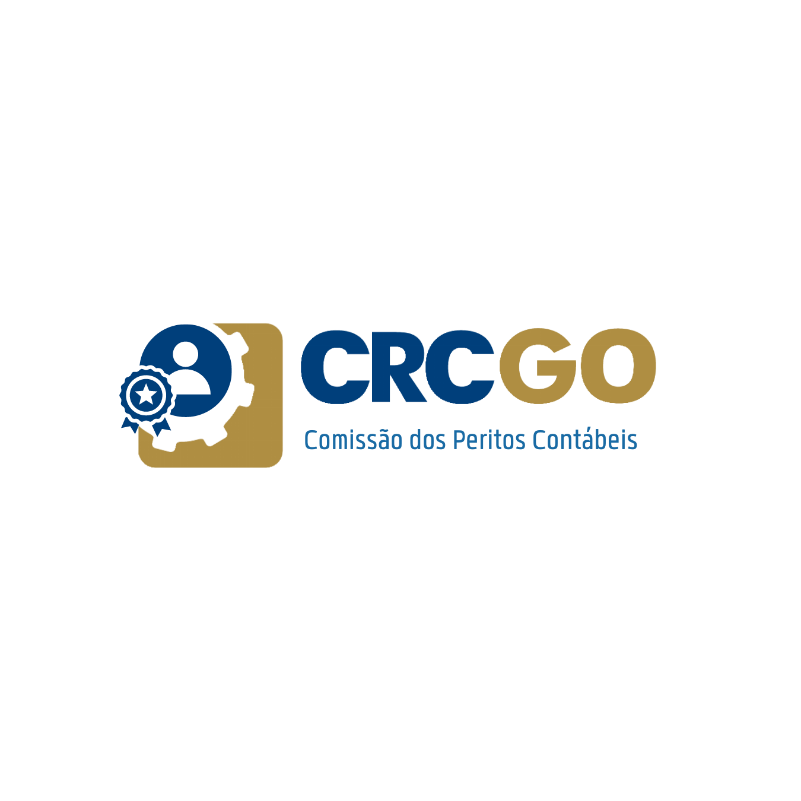 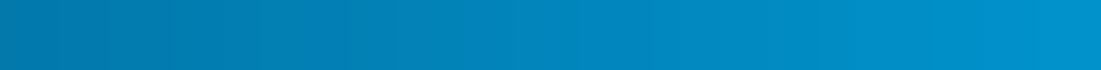 QUESITOS nº 03 (REQUERIDO)
Quesito nº 3: Como se dão as chamadas ofertas públicas de liquidação antecipada?
Síntese da resposta:
Processa-se a liquidação antecipada do débito originado do financiamento do Programa FOMENTAR, dos 70% (setenta por cento) do ICMS, em observação ao que faculta a legislação pertinente e alterações introduzidas por Decreto Governamental, que através de LEILÃO com deságio, normalmente,  de 89% (oitenta e nove)  sobre o incentivo do FOMENTAR, ou seja, quita-se os 70% do ICMS, com o correspondente a 11% (onze por cento) do montante, o que pode ser identificado no Decreto Governamental que segue:
 ....
Nota-se que no DOCUMENTO Nº xx: RECIBO DE LIQUIDAÇÃO – ANTECIPAÇÃO DE DÉBITOS (DOC 11: xxº LEILÃO FOMENTAR – REFERENTE ANO 201x) do Anexo III, o débito financiado pelo FOMENTAR (70% do ICMS), no valor de  R$ 16.192.647,97 (dezesseis milhões, cento e noventa e dois mil, seiscentos e quarenta e sete reais e noventa e sete centavos), através do Leilão Fomentar foi quitado pela quantia de R$ 1.781.191,28 (um milhão, setecentos e oitenta e um mil, cento e noventa e um reais e vinte e oito centavos), o que corresponde a 11% (onze por cento) do montante do DÉBITO, conforme simples equação aritmética (R$ 16.192.647,97 x 11% = R$ 1.781.191,28).
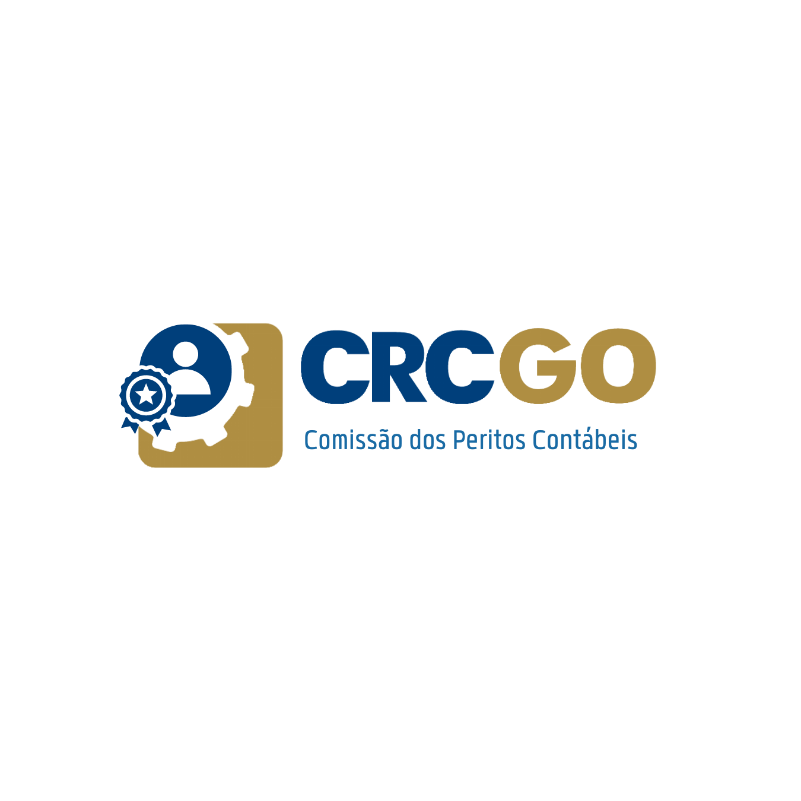 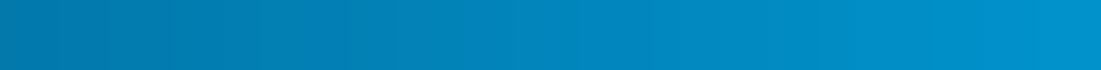 QUESITOS nº 04 (REQUERIDO)
Quesito nº 4: A empresa efetuou a quitação antecipada de tais empréstimos? Quais foram os montantes envolvidos, as datas em que ocorreram, qual fora o rebate/desconto recebido e como a contabilizou tais eventos?
Síntese da resposta:
c)..... Contabilização: Livro Razão SPED Contábil:
a) “....quitação antecipada de débitos junto ao Programa FOMENTAR ocorreu através de LEILÕES, ... afirmativa, conforme .....“RECIBO DE QUITAÇÃO – ANTECIPAÇÃO DE DÉBITOS”, (período 20xx a 20xx), Anexo III.
b)..... aproximadamente por 11% do montante devedor, conforme segue:
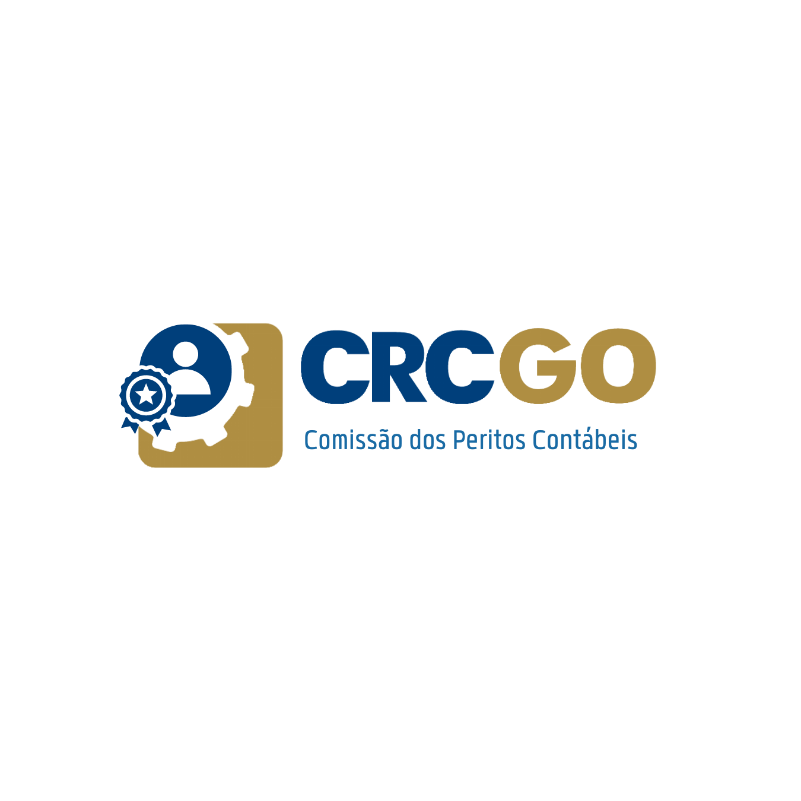 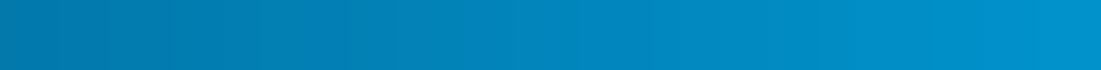 QUESITOS nº 05 (REQUERIDO)
Quesito nº 5: Ocorreram repasses ou transferência de valores do Estado de Goiás à empresa? Esses passes foram utilizados para a realização de investimentos?
b)..... Sobre a realização de investimentos:
.... a modernização do parque industrial superaram os recursos (benefícios) do Programa FOMENTAR, em 20,26% (R$ 205.330.132,42 x 100/R$ 257.506.424,15 – 100), ou seja, R$ 52.176.291,63
Síntese da resposta:
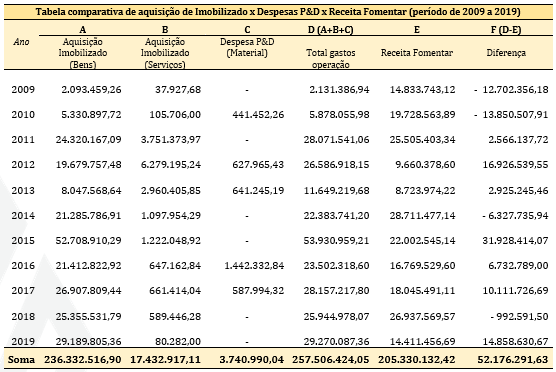 a) “.... utilização total do valor do empréstimo condiciona-se a comprovação da totalidade dos investimentos fixos projetados.
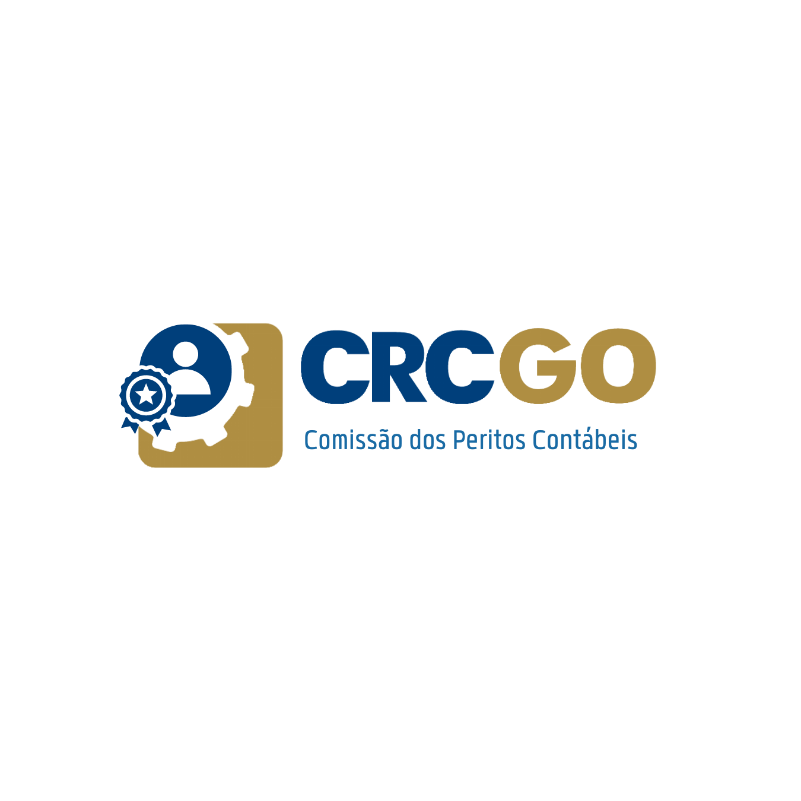 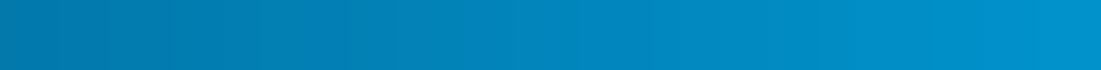 QUESITOS nº 06 (REQUERIDO)
Quesito nº 6: Houve, em algum momento, comprovação da aplicação dos valores não pagos, do empréstimo, em investimentos na ampliação e/ou modernização do parque industrial?
Síntese da resposta:
Afirmativa é a reposta, no que se refere as condições para usufruir do Programa FOMENTAR a empresa Promovente, os gastos (investimentos) com a modernização do parque industrial superaram os recursos recebidos no âmbito do Programa FOMENTAR, em 20,26% (R$ 205.330.132,42 x 100/R$ 257.506.424,15 – 100), ou seja, superior ao recursos do FOMENTAR, num quantum de R$ 52.176.291,63 (cinquenta e dois milhões, cento e setenta e seis mil, duzentos e noventa e um reais e vinte e seis centavos), relativo ao período de 2009 a junho/2019,  conforme detalhado nos documentos dos (Anexos IV, IV-A, IV-B, IV-C e IV-D) e sintetizado no quadro comparativo que segue: 
Obs.: Conforme tabela precedente
e resultado a seguir:
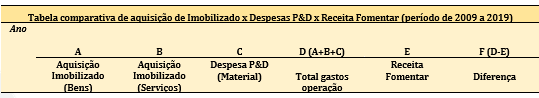 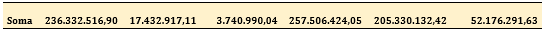 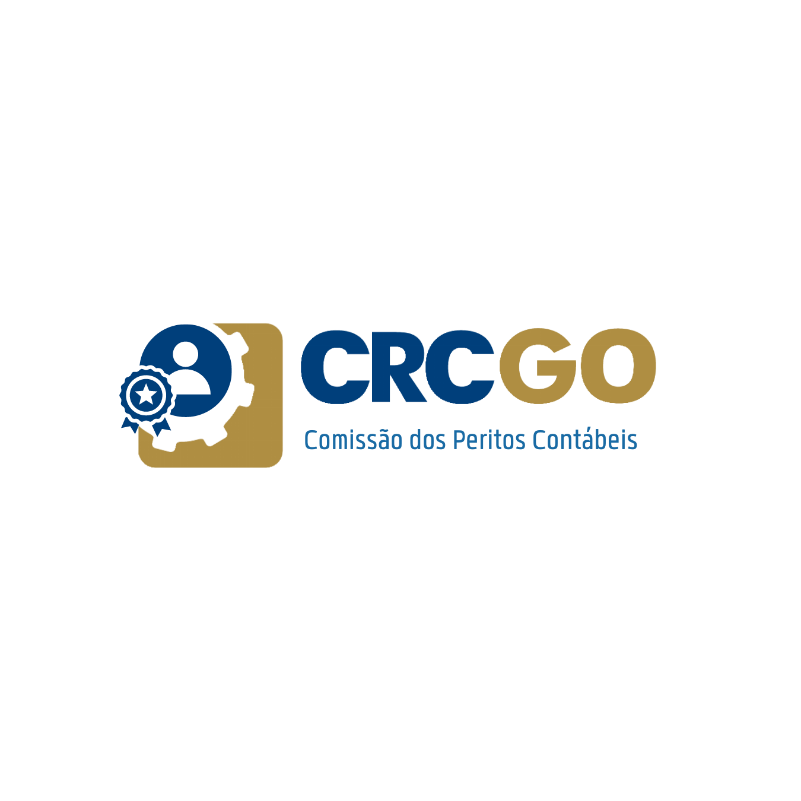 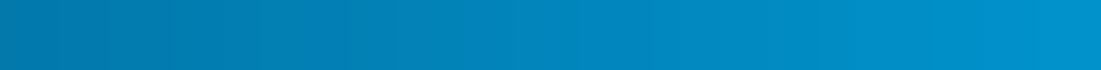 QUESITOS nº 07 (REQUERIDO)
Quesito nº 7: Há algum projeto específico de ampliação/modernização do parque industrial que vincule a empresa a aplicar os recursos da redução do saldo devedor do empréstimo de forma específica, em uma obra determinada?
Síntese da resposta:
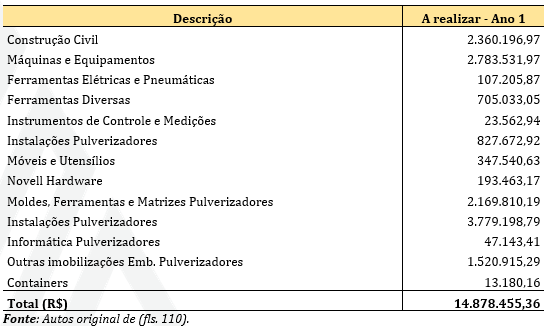 ....O “PROJETO DE REENQUADRAMENTO – FOMENTAR”, encontra-se acostado às (fls. xx/10xx) dos autos nº. 0000-00.2014.0.00.0000 da Ação Ordinária/Tributária, que originou a Carta Precatória nº xx/20xx e com o CRONOGRAMA DE REALIZAÇÃO DE INVESTIMENTOS no Ativo Imobilizado, detalhado às (fls. xx/xxx) dos autos original e sintetizado nas tabelas a seguir:
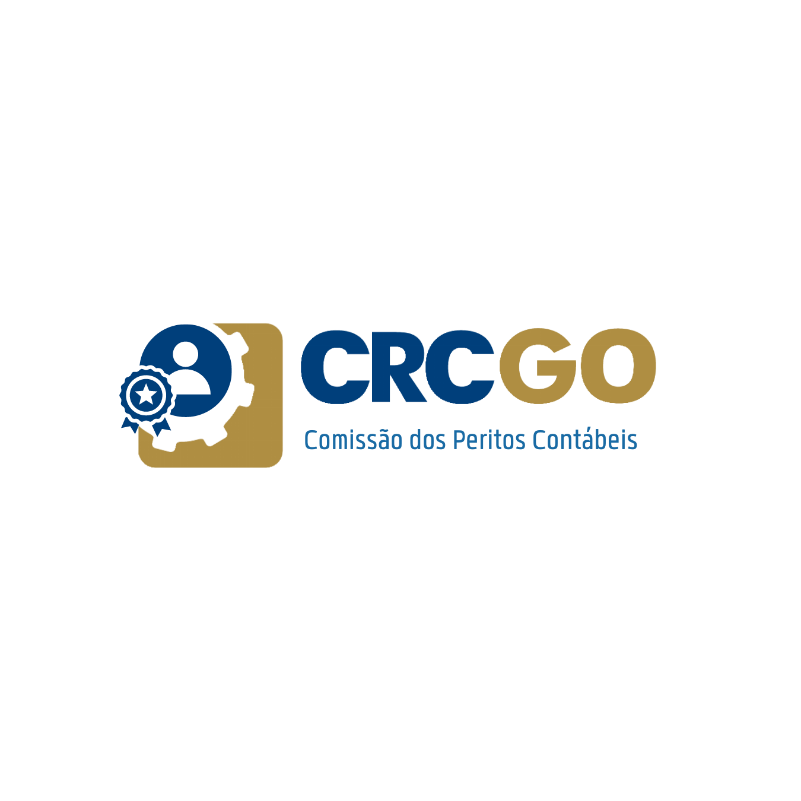 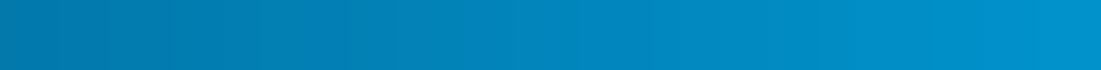 QUESITOS nº 07 (REQUERIDO) )... Cont.....
Síntese da resposta:
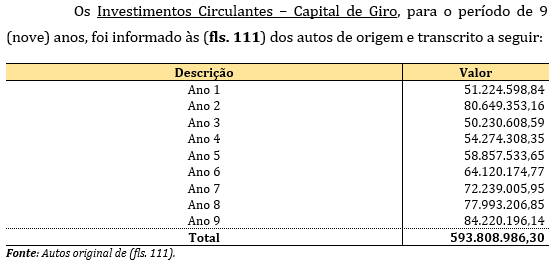 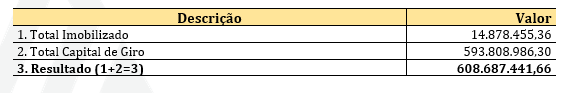 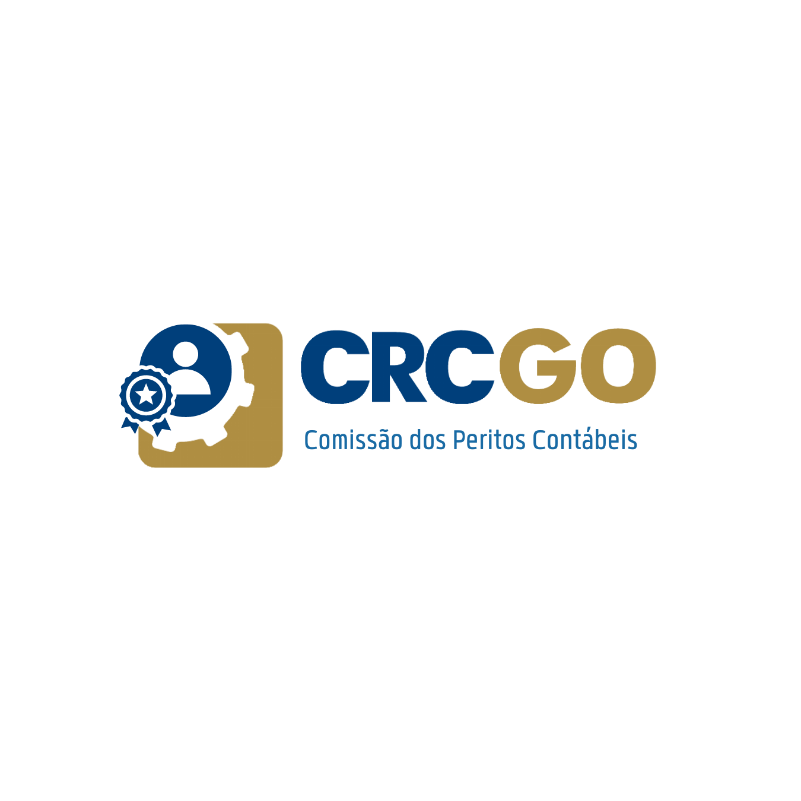 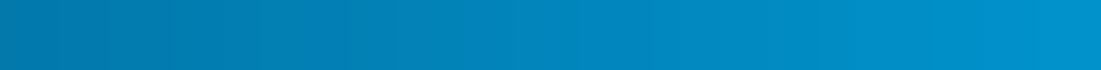 QUESITOS nº 08 (REQUERIDO)
Quesito nº 8: Há algum projeto específico de ampliação/modernização do parque industrial que vincule a empresa a aplicar os recursos da redução do saldo devedor do empréstimo de forma específica, em uma obra determinada?
RESPOSTA: Segundo o “TERMO DE ACORDO DE REGIME ESPECIAL – TARE Nº 000/0X-GSF”, a empresa Promovente para usufruir dos benefícios do Programa FOMENTAR, deve observar às cláusulas dos Termos de Acordos e a legislação pertinente ao incentivo. Quanto a contrapartida está especificada no “§ 1º da Clausula Primeira do Termo de Acordo”, ou seja, “a utilização do valor do empréstimo de que trata esta cláusula fica condicionada à comprovação da totalidade dos investimentos fixos projetados, mediante a realização de auditoria a ser efetuada pela SIC/SEFAZ.”
... Auditoria pela SIC/SEFAZ, encontra-se acostados, às (fls. xx/xx) dos autos da Ação Ordinária, citadas a seguir:
 RELATÓRIO DE AUDITORIA Nº xx/0x, assinado em 08/12/20x4.
RELATÓRIO DE AUDITORIA Nº xx/0x, assinado em xx/0x/20x6.
RELATÓRIO DE AUDITORIA DE INVESTIMENTOS Nº 0xx/1x, assinado em xx/0x/20x3.
 
Portanto, pelo o informado nos relatórios de Auditoria ficou evidente que a empresa Promovente cumpriu com a prestação de contas junto Programa FOMENTAR.
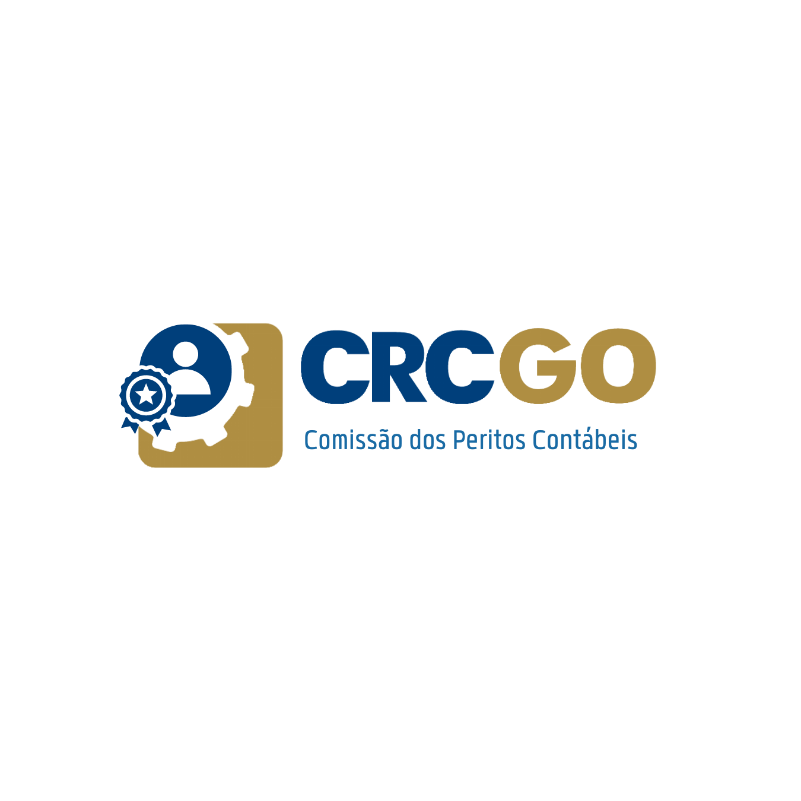 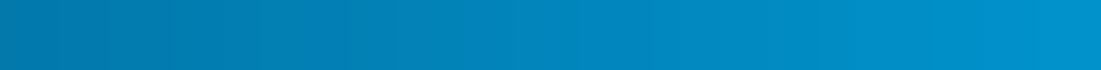 QUESITOS 08 (Requerente)
Quesito nº 8: Por fim, queiram os Srs. Perito e Assistentes Técnicos verificar e informar qual foi o montante de Imposto de Renda da Pessoa Jurídica ("IRPJ") e da Contribuição Social sobre o Lucro Líquido ("CSLL") que foram recolhidos a maior pela Autora em razão da inclusão dos valores recebidos do programa FOMENTAR na base de cálculo dos referidos tributos.
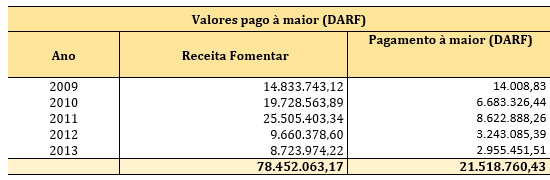 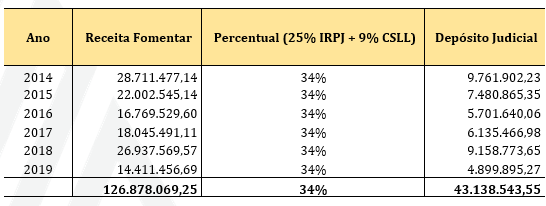 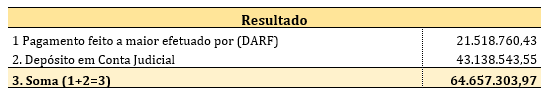 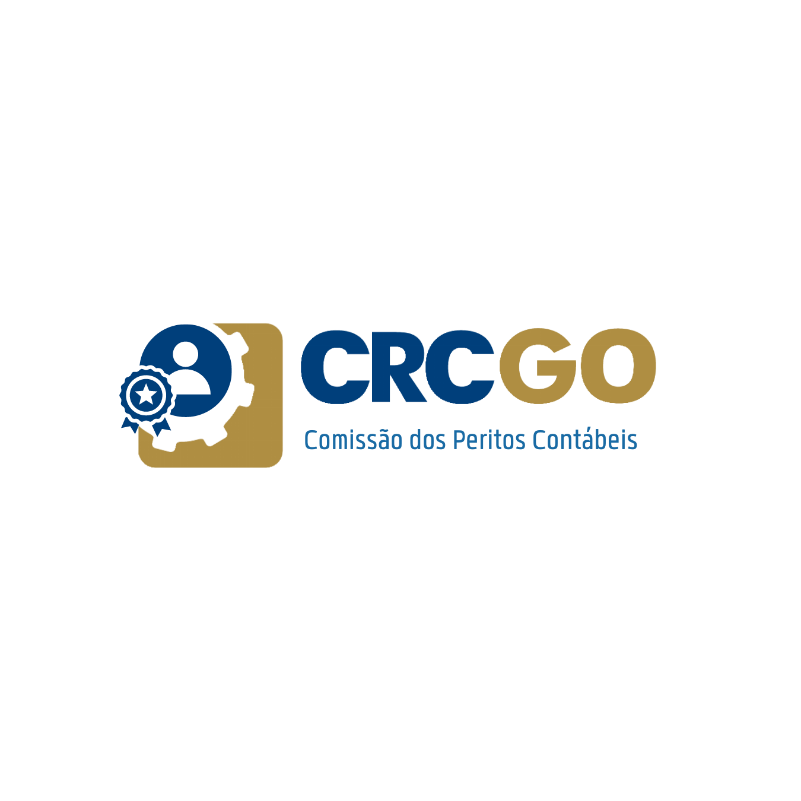 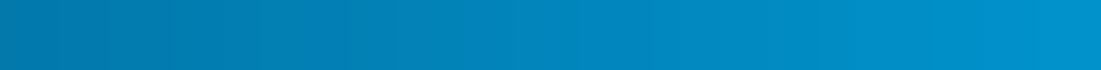 PARTE II
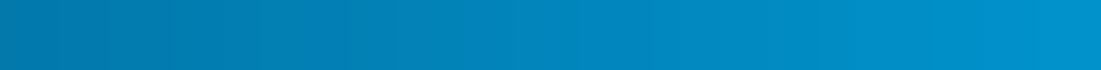 SÍNTESE DO RESULTADO DA PERÍCIA
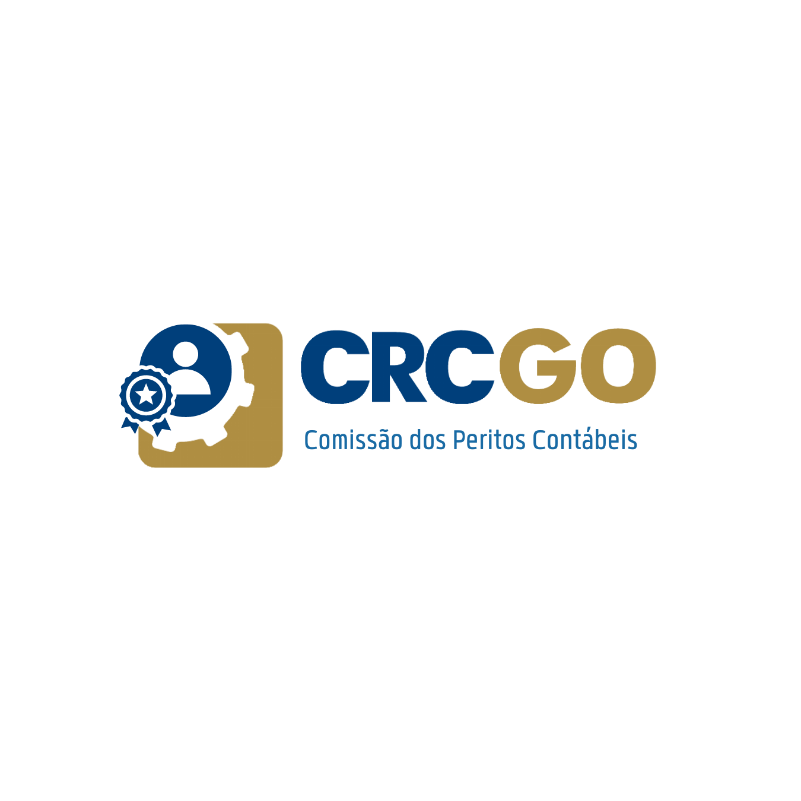 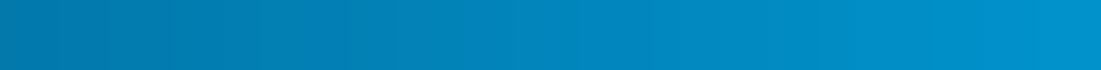 Fiscalização pelo fomentar
(Fundo de Fomento a Industrialização do estado de Goiás)
DO CUMPRIMENTO DOS INVESTIMENTOS:
Quanto aos investimentos foram demonstrados os valores apurados e enriquecido com fotos ao responder o Quesito nº 07 do Requerido. Além, disso quanto ao cumprimento ou não da totalidade dos investimentos projetados constam nos relatórios: 

RELATÓRIO DA AUDITORIA DO FOMENTAR:
RELATÓRIO DE AUDITORIA Nº xx/0x (cumprimento de 86,22% - fls. xx), 
RELATÓRIO DE AUDITÓRIA Nº 0xx/0x (cumprimento de 100,00% - fls. xx)
 RELATÓRIO DE AUDITORIA DE INVESTIMENTOS Nº 0xx/0xx (cumprimento de 98,28% - fls. xx), acostados às (fls. xx/xx) dos autos originário.
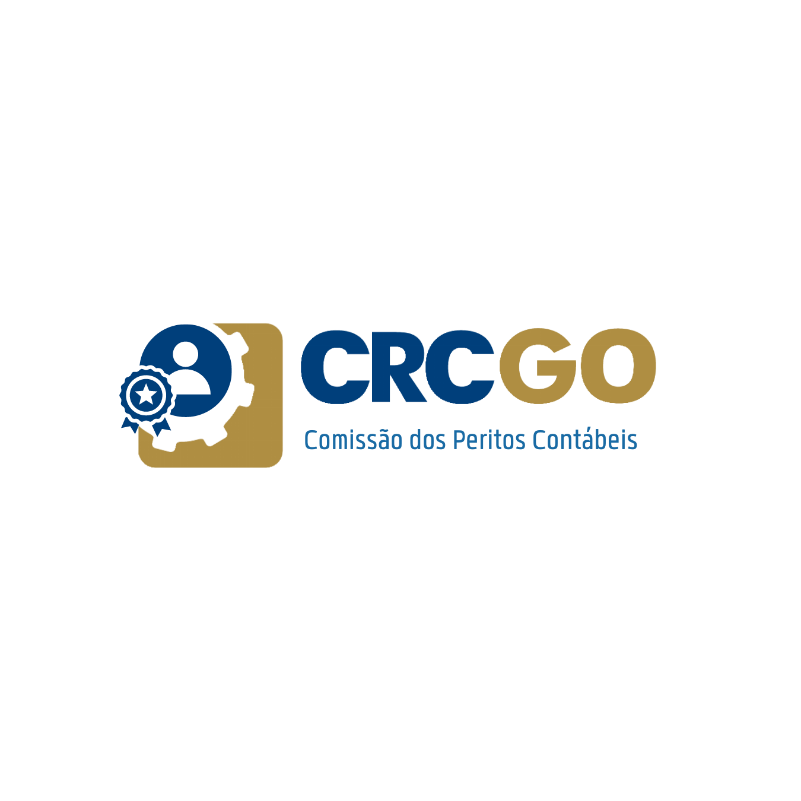 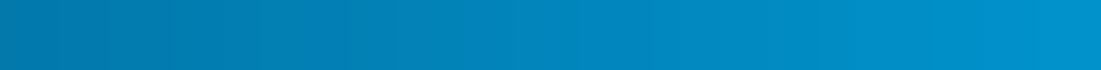 INVESTIMENTOS
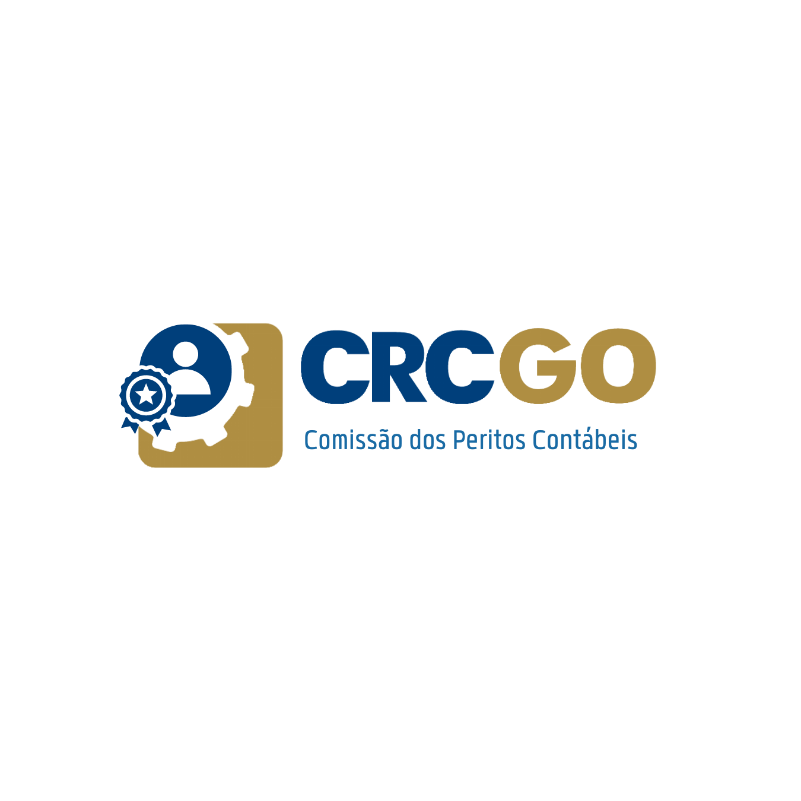 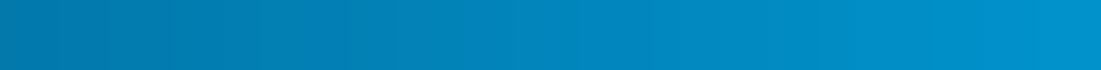 RECEITA FOMENTAR
RECEITA FOMENTAR, refere-se a quitação antecipada em LEILÃO do valor financiado 70% (setenta por cento) do ICMS devido pela empresa Requerente, mensalmente, nos termos da Legislação específica, com a vistas à sua liquidação antecipada com descontos que atingiram 89% (oitenta e nove por cento), conforme documentação detalhada no “ANEXO III: RECIBO DE LIQUIDAÇÃO – ANTECIPAÇÃO DE DÉBITOS, relativo ao período de 2009 a 2019”.
As receitas do Programa FOMENTAR, encontram-se contabilizadas no Livro Razão Contábil (Anexo IV-C) e no Livro Razão SPED Contábil (IV-D), as quais foram contabilizadas nas Contas Contábil (55109, 299000000 e 2990000900) em Recuperação de Despesas, Outras e Receitas Diversas, respectivamente e sintetizadas na tabela que segue:
...Montante de R$ 205.330.132,42, ao período de 2009 a /junho2019.
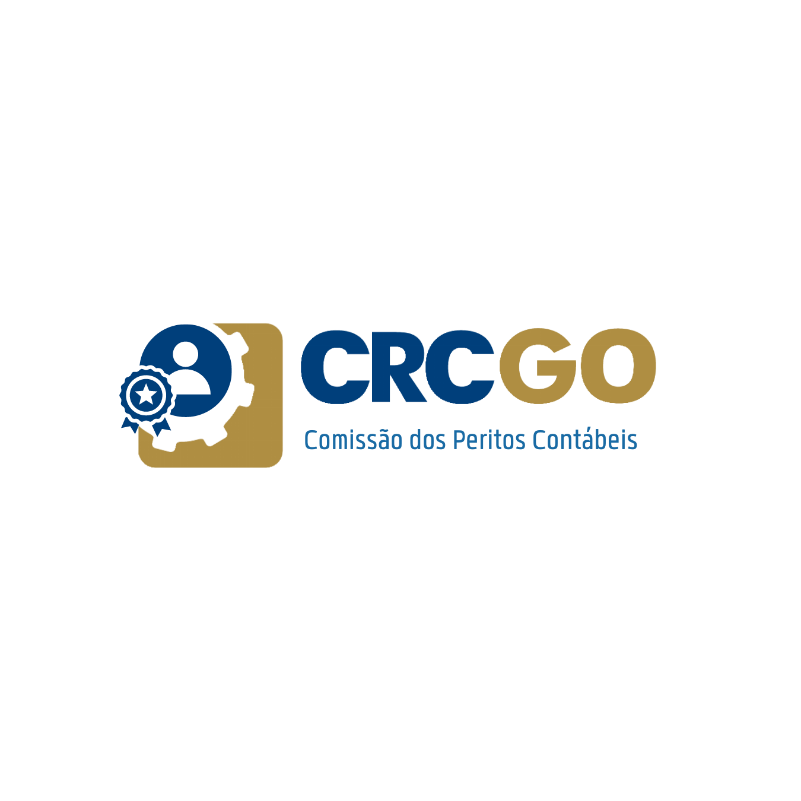 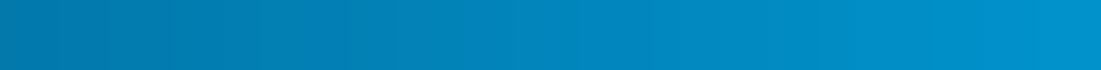 VALORES PAGOS A MAIOR E DEPÓSITO JUDICIAL
VALORES PAGOS A MAIOR E DEPÓSITO JUDICIAL: referem-se a não dedução dos valores do Imposto de Renda Pessoa Jurídica (IRPJ), alíquota de 25% (vinte e cinco por cento) e da Contribuição Social Sobre o Lucro Líquido (CSLL), alíquota de 9% (nove por cento), ou seja, num montante em percentual total de 34% (trinta e quatro por cento), relativo ao período ano de 2009 a junho/2019. Sendo pagos a maior (DARF), relativo ao exercício social de 2009 a 2013 e Depósito Judicial, relativo ao exercício social de 2014 a junho/2019, conforme sintetizado nas tabelas a seguir:
Valores pagos a maior sobre a Receita do Programa FOMENTAR [(IRPJ + CSLL = TOTAL) ≡ (25% + 9% = 34%)], período de 2009 a 2013, encontram-se informado na tabela que segue:
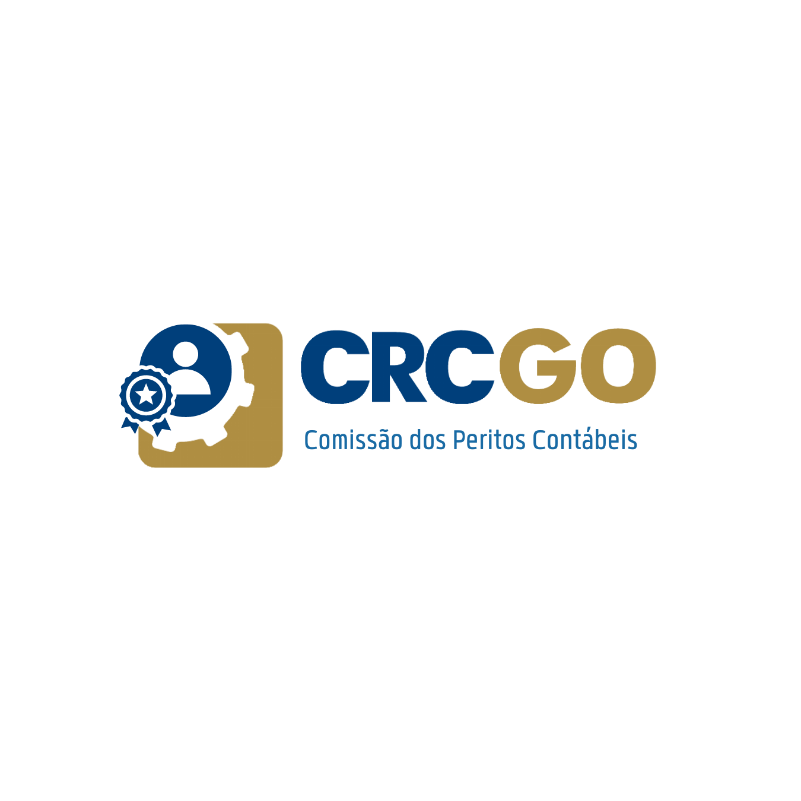 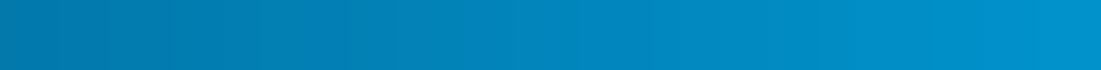 VALORES PAGOS A MAIOR E DEPÓSITO JUDICIAL
3.2 Da mesma forma ocorreram com os Depósitos Judiciais, sobre os valores da Receita do Programa FOMENTAR [(IRPJ + CSLL = TOTAL) ≡ (25% + 9% = 34%)], relativo ao período de 2014 a junho/2019, foram depositado em Juízo, conforme documentos, Anexo VI (DOC Nº 1, 2 e 4) e Anexo VI-A (DOC Nº 1) e sintetizado a seguir:
Assim, o total depositado em Conta Judicial no período citado, foi um montante de R$ 43.138.543,55 (quarenta e três milhões, cento e trinta e oito mil, quinhentos e quarenta e três reais e cinquenta e cinco centavos), registrado na Conta Contábil nº 6795010000 – Depósitos Diversos.
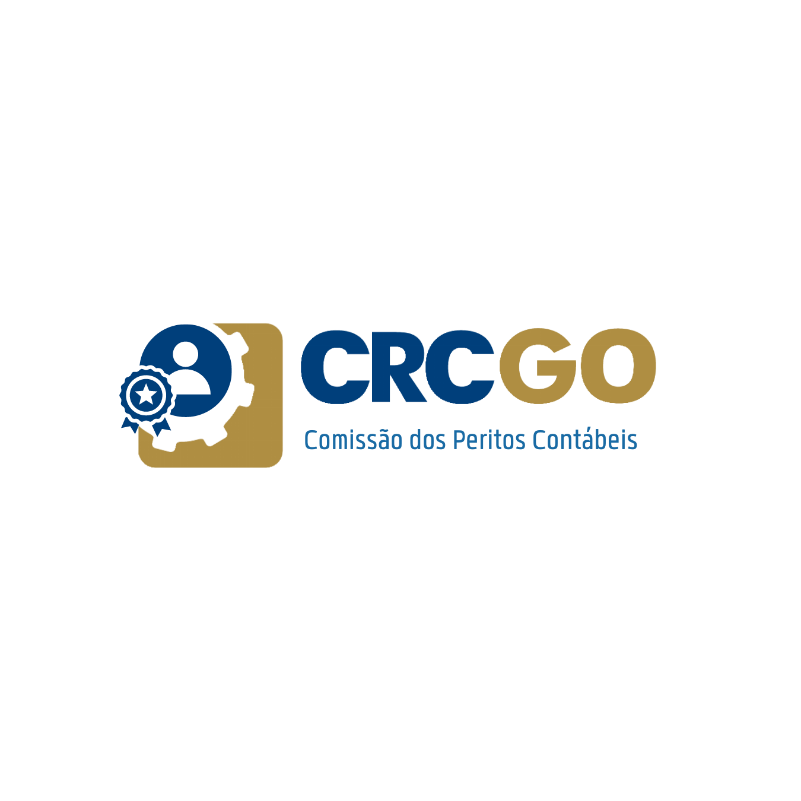 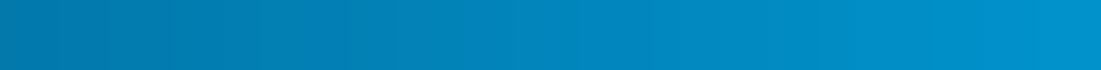 DOS PAGAMENTOS A MAIOR
4. Na tabela que segue sintetiza o montante de pagamentos efetuados a maior através de DARF e dos Depósitos Judiciais sobre a Receita do Programa Fomentar, sendo 25% (IRPJ) e 9% (CSLL), num montante de 34% (trinta e quatro por cento), que segue:
Assim, o montante dos valores considerados pagos a maior e os  depositados em Conta Judicial, foi um quantum de R$ 64.657.303,97 (sessenta e quatro milhões, seiscentos e cinquenta e sete mil, trezentos e três reais e noventa e sete centavos), sem atualização monetária, relativo ao período (ano de 2009 a junho/2019).
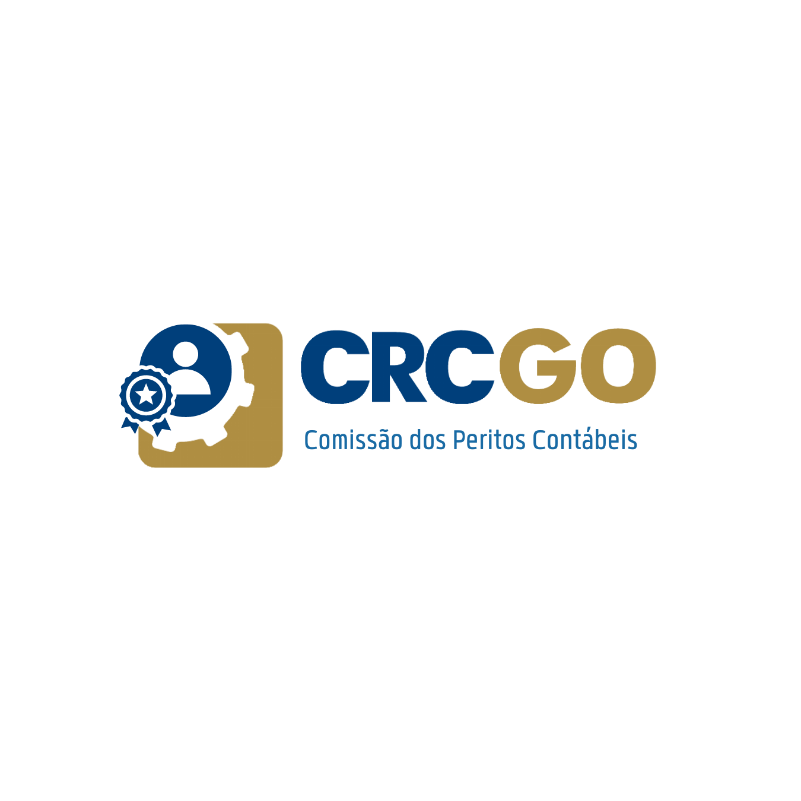 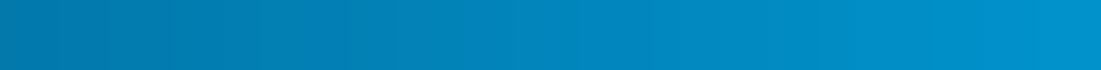 ATUALIZAÇÃO DOS PAGAMENTOS A MAIOR
Os valores apurados foram corrigidos pela taxa “SELIC – Sistema Especial de Liquidação e Custódia”, conforme detalhado nas Planilhas I e II (Anexo I) e sintetizados nas tabelas a seguir:
O total pago a maior no período 2009 a 2013, atualizado pela taxa SELIC, foi um quantum de R$ 39.011.938,48 (trinta e nove milhões, onze mil, novecentos e tinta e oito reais e quarenta e oito centavos), em 30/09/2019.
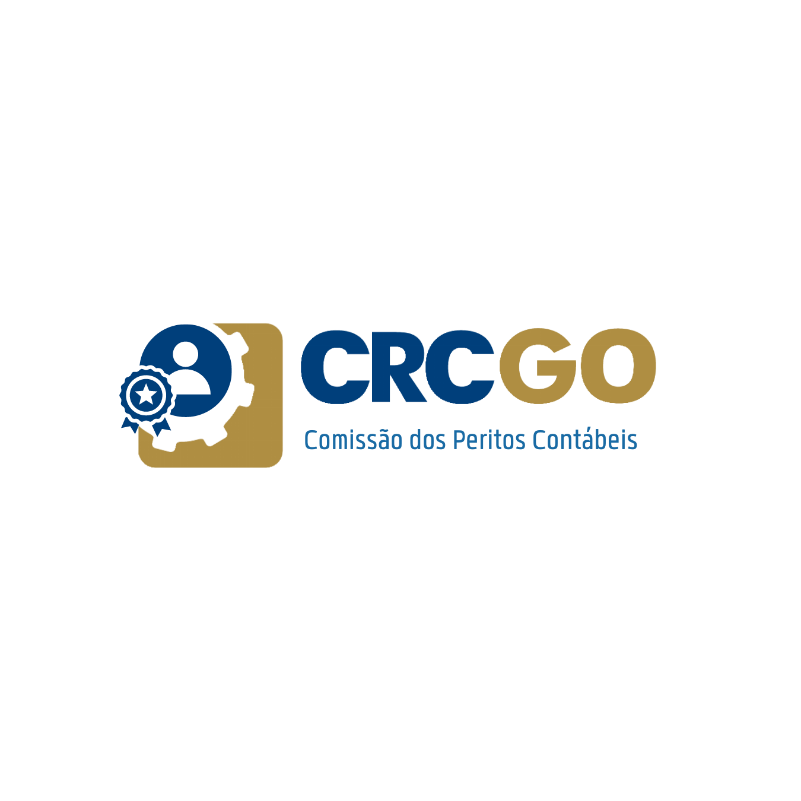 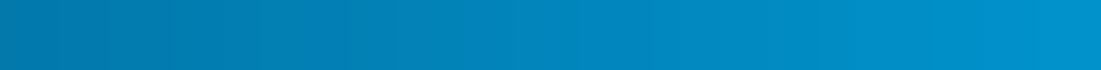 ATUALIZAÇÃO DO DEPÓSITO JUDICIAL
O total depositado em Conta Judicial no período de 2014 a junho/2019, atualizado pela taxa SELIC, foi um quantum de R$ 53.560.102,30 (cinquenta e três milhões, quinhentos e sessenta mil, cento e dois reais e trinta centavos), em 30/09/2019.
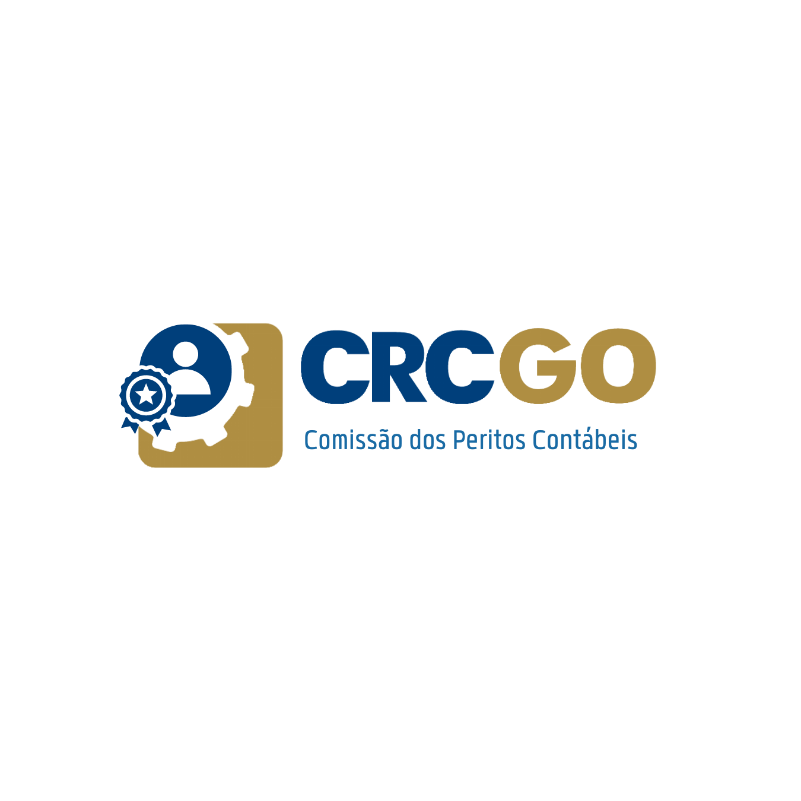 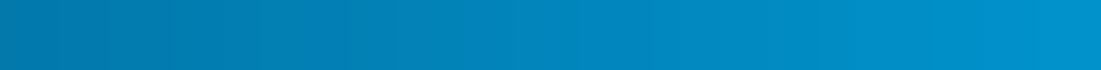 resultado ATUALIZADO
.... caso, esse DIREITO (exclusão dos incentivos fiscais do FOMENTAR da base de cálculo do IRPJ e da CSLL), seja reconhecido por Vossa Excelência, então, a empresa Requerente (Nome da empresa), seria CREDORA, num quantum de  R$ 92.572.040,77 (noventa e dois milhões, quinhentos e setenta e dois mil, quarenta reais e setenta e sete centavos), em 30/09/2019.
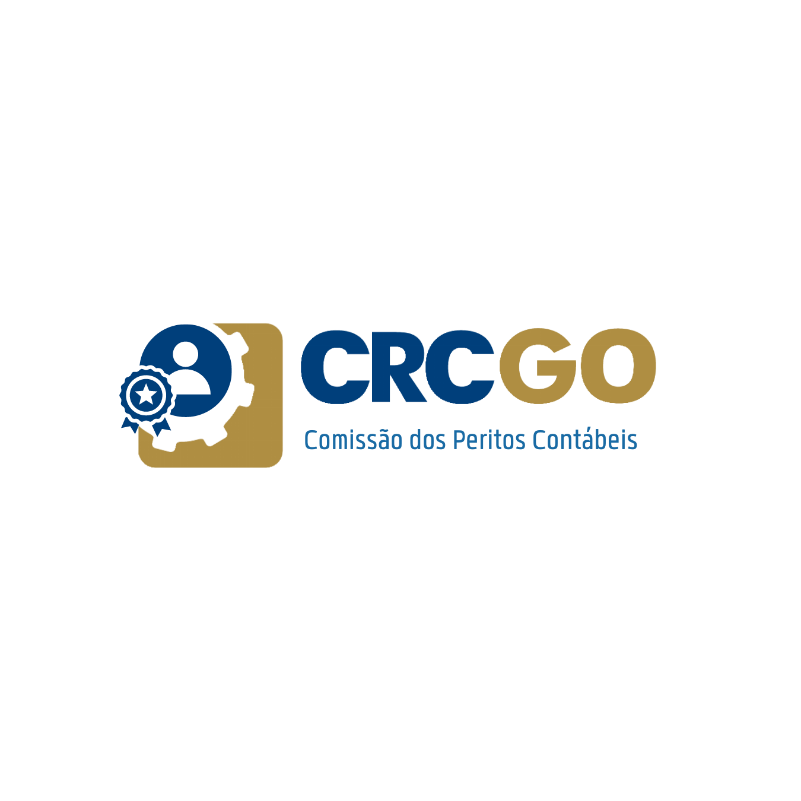 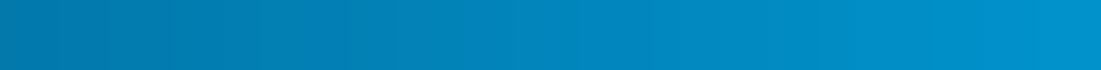 PARTE III
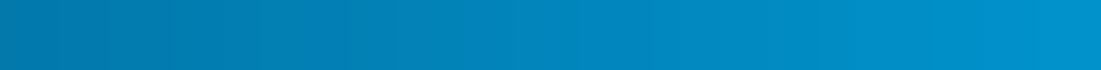 SENTENÇA JUDICIAL
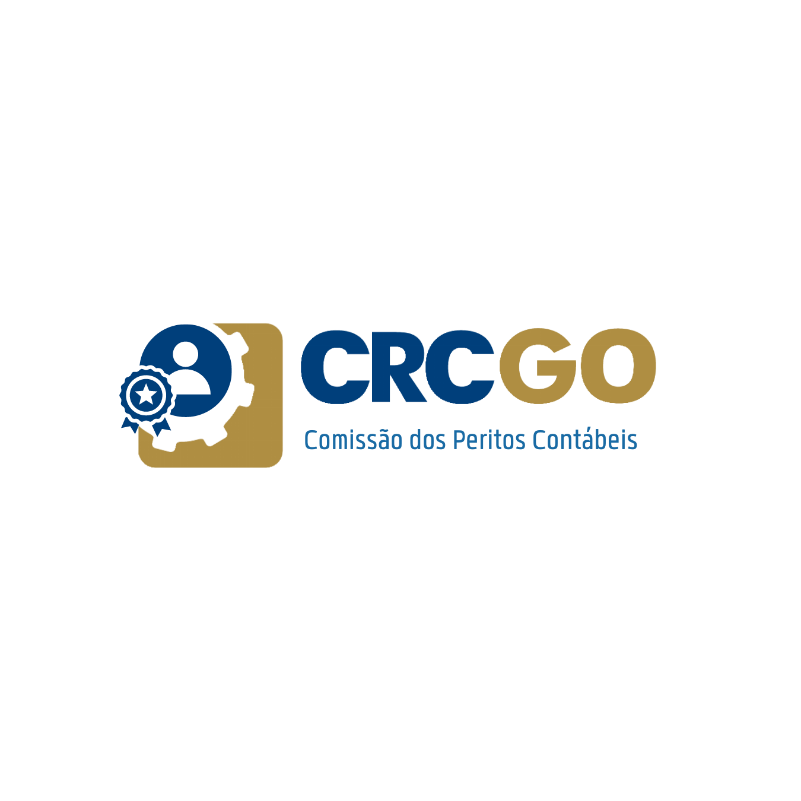 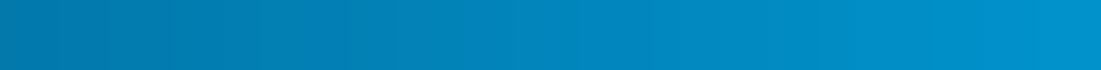 Síntese da SENTENÇA (DA 2ª VARA FEDERAL CÍVEL, em 09/05/2023)
Laudo pericial anexado aos autos (Id xx06343xx – fls. xxxx a xxxx).
Juntada de carta precatória devolvida com a perícia judicial realizada (Id 690700946 – fls. xxxx a xxxx).
A autora concordou com o laudo pericial (Id xx67259xx – fls. xxxx a xxxx) e anexou
A União não se manifestou nos autos.6
É o relatório. DECIDO.
Fonte: https://portal.trf1.jus.br/sjdf/
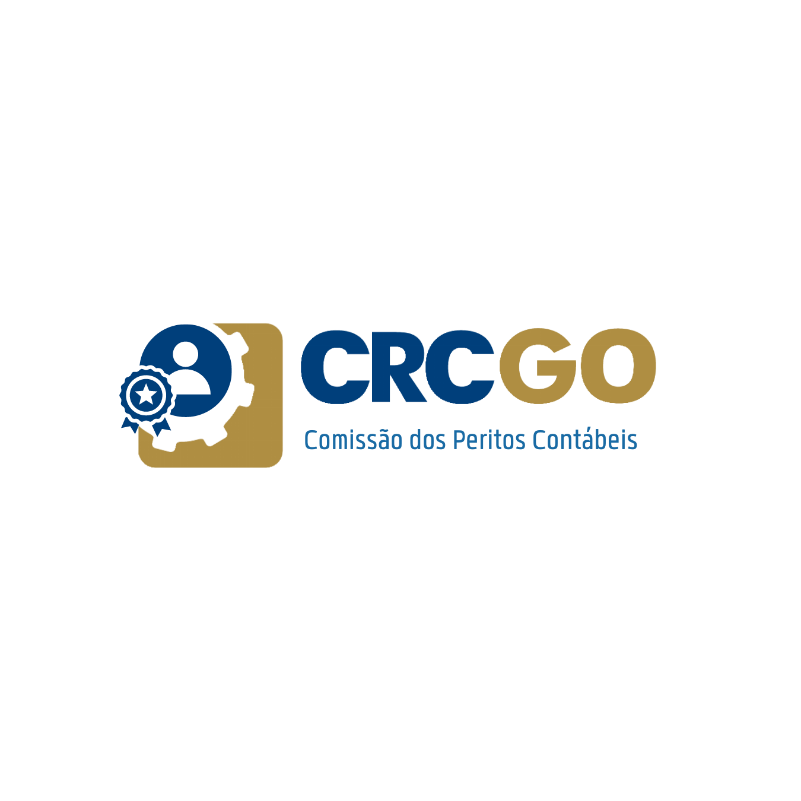 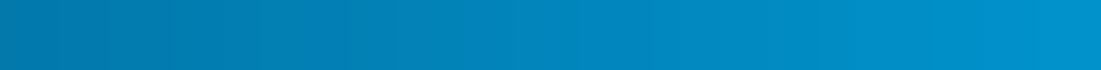 Síntese da SENTENÇA (DA 2ª VARA FEDERAL CÍVEL, em 09/05/2023)
Os Estados brasileiros concedem benefícios fiscais relativos ao ICMS como forma de estimular a implantação ou expansão de empreendimentos e de promover o desenvolvimento econômico de sua região. Para tanto, utilizam-se da concessão de créditos outorgados, créditos presumidos, reduções de base de cálculo e ainda o chamado diferimento.
Para amenizar a chamada “guerra fiscal” entre os Estados, foi editada a Lei Complementar nº 160/2017, que inovou nosso ordenamento jurídico ao incluir os §§ 4º e 5º no art. 30 da Lei 12.973/14, para que fossem qualificados como subvenção para investimento, in verbis:
[...]

§ 4º Os incentivos e os benefícios fiscais ou financeiro-fiscais relativos ao imposto previsto no inciso II do caput do art. 155 da Constituição Federal, concedidos pelos Estados e pelo Distrito Federal, são considerados subvenções para investimento, vedada a exigência de outros requisitos ou condições não previstos neste artigo. (Incluído pela Lei Complementar nº 160, de 2017)
Fonte: https://portal.trf1.jus.br/sjdf/
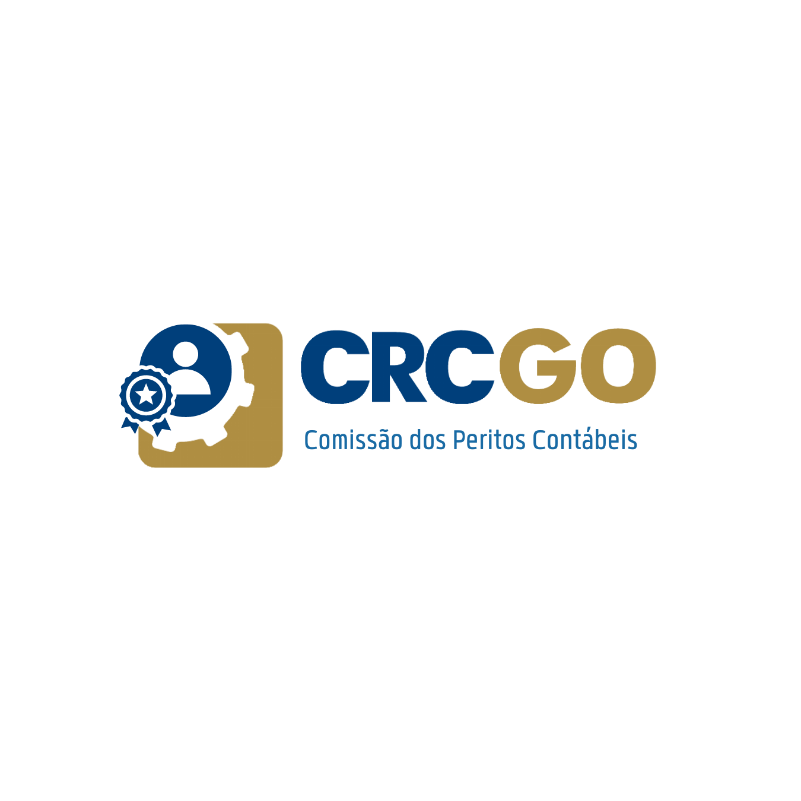 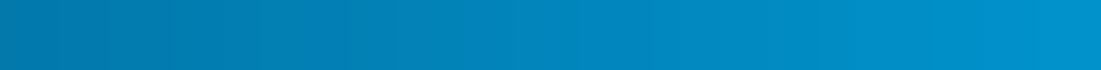 Síntese da SENTENÇA (2ª VARA FEDERAL CÍVEL, em 09/05/2023)
[...]
Ante o exposto, JULGO PARCIALMENTE PROCEDENTE O PEDIDO, na forma do art. 487, I, do CPC, para assegurar à parte autora o direito de excluir da base de cálculo do IRPJ e da CSLL os valores relativos a incentivos/benefícios fiscais do ICMS concedidos no âmbito do Programa FOMENTAR (Fundo de Participação à Industrialização do Estado de Goiás), instituído pela Lei Estadual de Goiás nº 9.489/84, desde que atendidos os requisitos previstos em lei (art. 10, da Lei Complementar n. 160/2017 e art. 30, da Lei n. 12.973/2014).

Condeno a União a restituir/compensar os valores indevidamente recolhidos, respeitada a prescrição quinquenal, após o trânsito em julgado, nos termos do art.170-A do CTN, com aplicação da taxa Selic a contar de cada recolhimento indevido.

Tendo em vista que a parte autora decaiu em parte ínfima do pedido, condeno a União ao ressarcimento das custas antecipadas e ao pagamento de honorários advocatícios, cujo percentual será fixado quando da liquidação do julgado, nos termos do art.85, § 4º, II, CPC.

Sentença NÃO sujeita ao duplo grau de jurisdição obrigatório (art. 496, §3º, do CPC).
Fonte: https://portal.trf1.jus.br/sjdf/
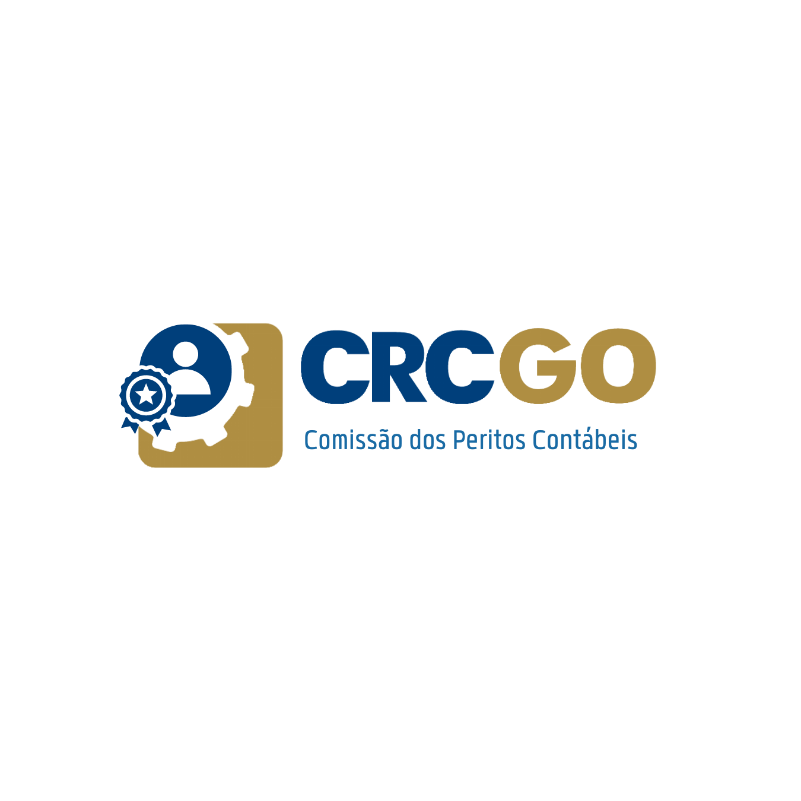 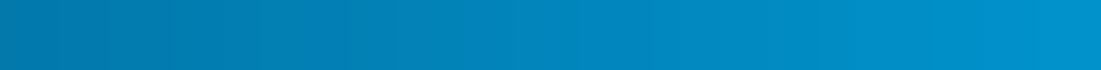 APÓS A SENTENÇA (INTIMAÇÃO, EMBARGOS E MANIFESTAÇÕES)
Em, 09/05/2023: SENTENÇA;
Em, 04/07/2023: INTIMAÇÃO DAS PARTES VIA SISTEMA Pje,
Em, 10/07/2023: EMBARGOS DE DECLARAÇÃO PELA UNIÃO (FAZENDA NACIONAL);
Em, 21/07/2023: EMBARGOS DE DECLARAÇÃO PELA AUTORA);
Em, 16/08/2023: DESPACHO, MANIFESTAR ACERCA DOS EMBARGOS;
Em, 22/08/2023: DESPACHO, MANIFESTAÇÃO PELA UNIÃO;
Em, 29/08/2023: IMPUGNAÇÃO PELA AUTORA;
Fonte: https://portal.trf1.jus.br/sjdf/
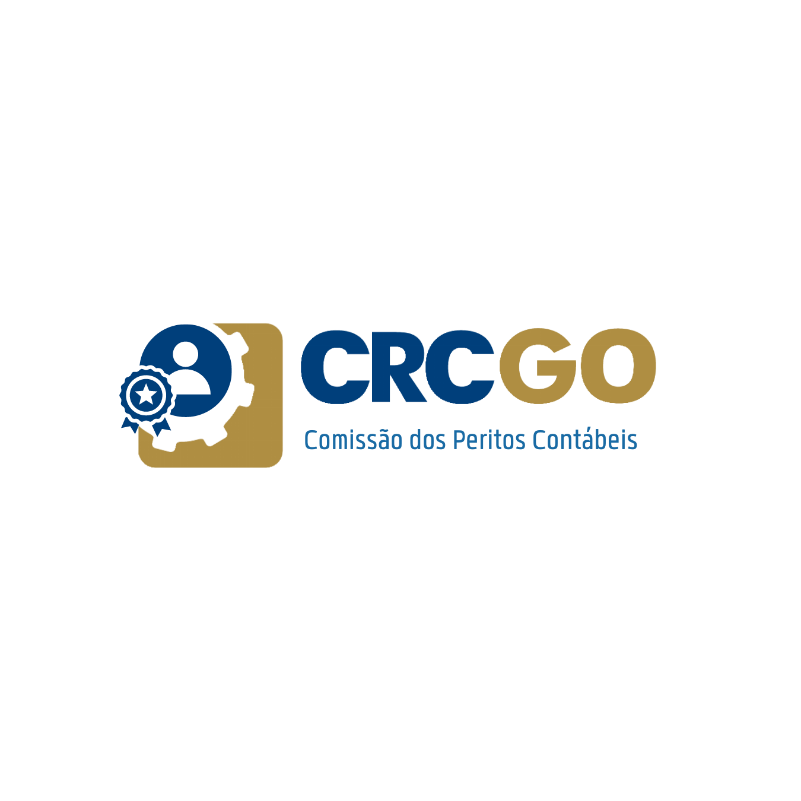 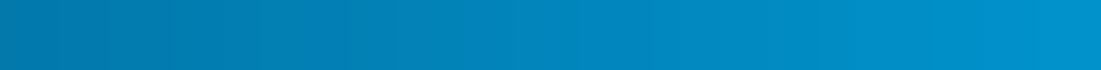 MEDIDA PROVISÓRIA Nº 1.185, DE 30 DE AGOSTO DE 2023
Dispõe sobre o crédito fiscal decorrente de subvenção para a implantação ou a expansão de empreendimento econômico.
Art. 1º  A pessoa jurídica tributada pelo lucro real que receber subvenção da União, dos Estados, do Distrito Federal ou dos Municípios para implantar ou expandir empreendimento econômico poderá apurar crédito fiscal de subvenção para investimento, observado o disposto nesta Medida Provisória.

Art. 2º  Para os fins do disposto nesta Medida Provisória, considera-se:

I - implantação - estabelecimento de empreendimento econômico para o desenvolvimento de atividade a ser explorada por pessoa jurídica não domiciliada na localização geográfica do ente federativo que concede a subvenção;

II - expansão - ampliação da capacidade, modernização ou diversificação da produção de bens ou serviços do empreendimento econômico, incluído o estabelecimento de outra unidade, pela pessoa jurídica domiciliada na localização geográfica do ente federativo que concede a subvenção; e

III - crédito fiscal de subvenção para investimento - direito creditório:
a) decorrente de implantação ou expansão do empreendimento econômico subvencionado por ente federativo;
b) concedido a título de Imposto sobre a Renda das Pessoas Jurídicas - IRPJ; e
c) passível de ressarcimento ou compensação com tributos administrados pela Secretaria Especial da Receita Federal do Brasil do Ministério da Fazenda.
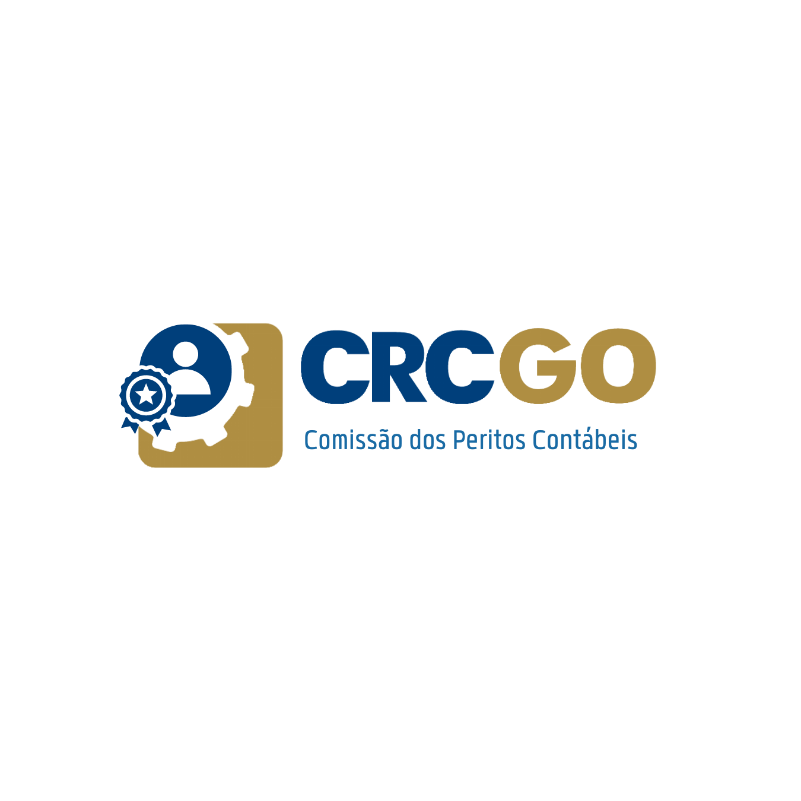 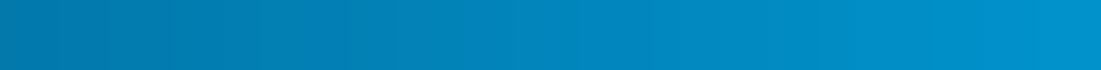 OBRIGADO E SUCESSO SEMPRE!!!!
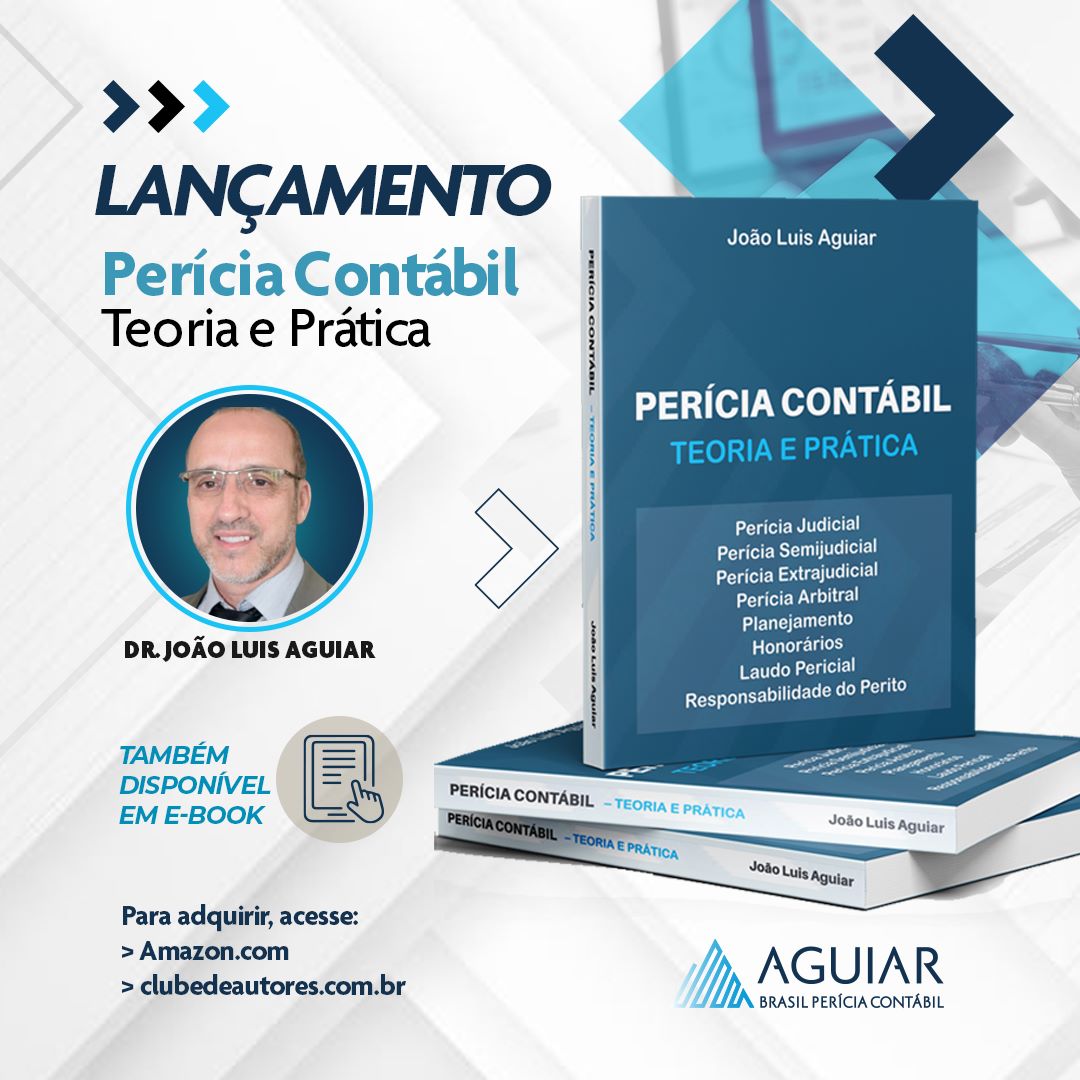 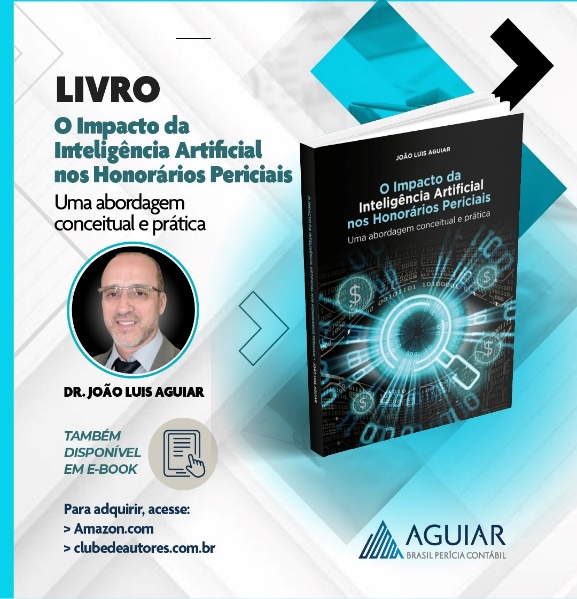 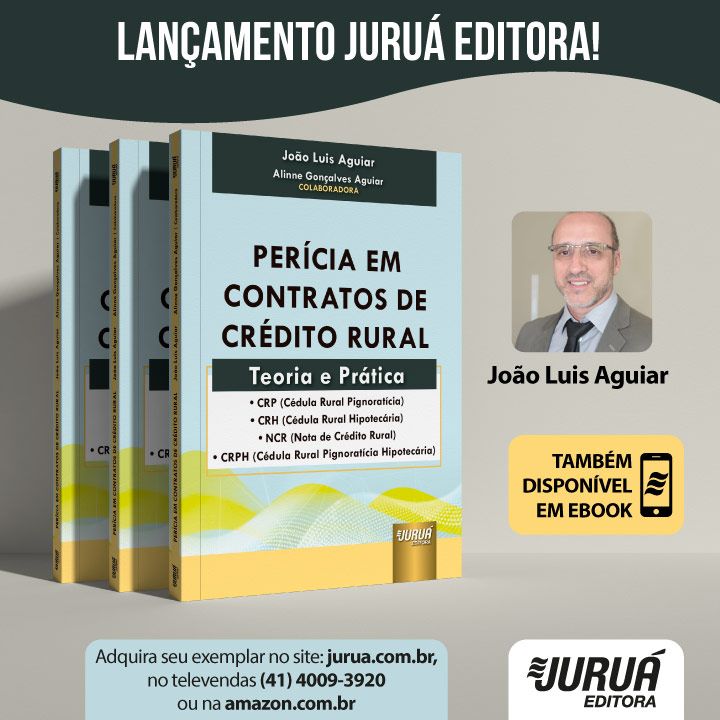 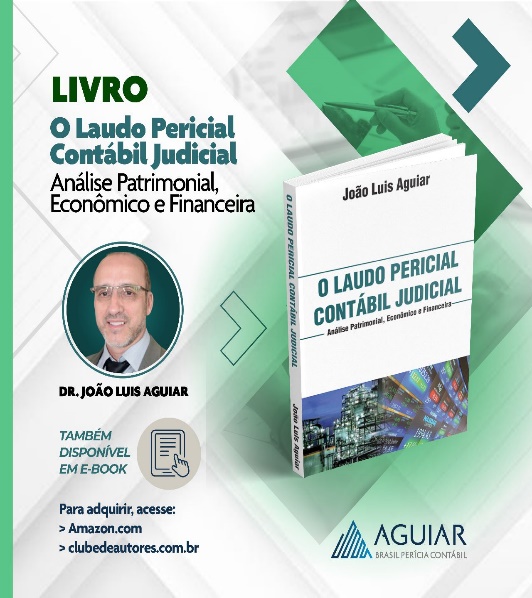 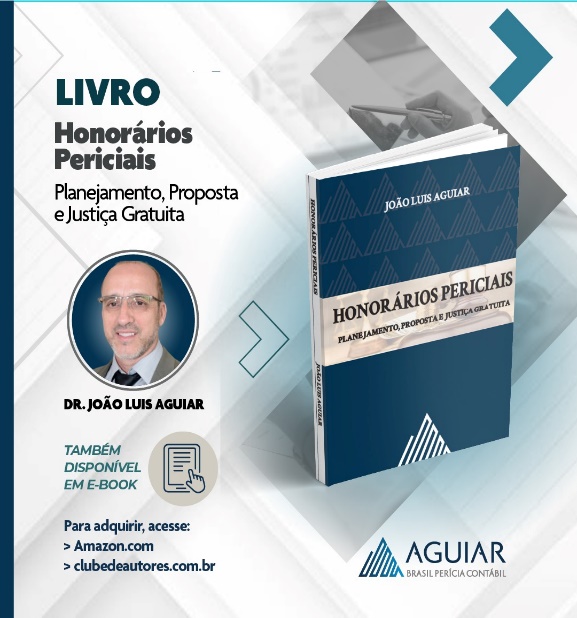 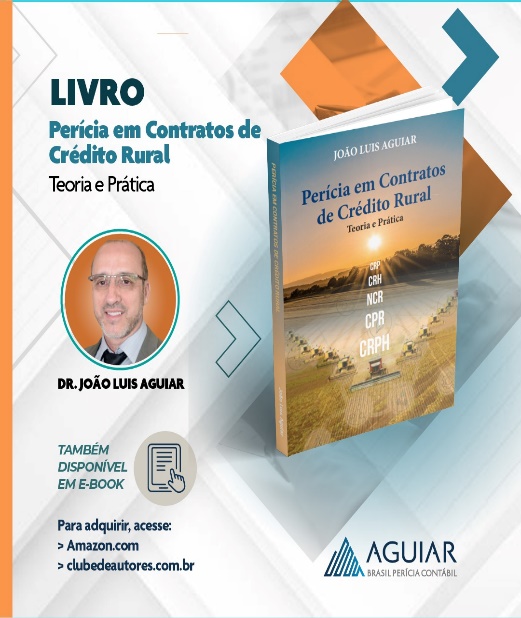 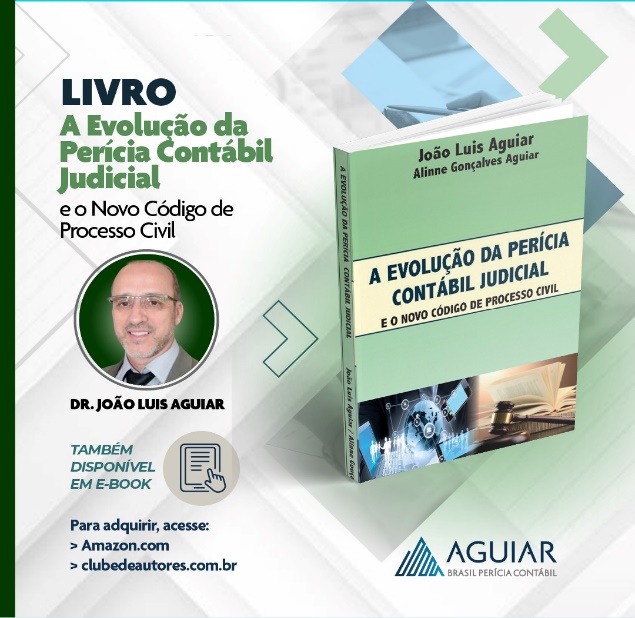 CONTATO:
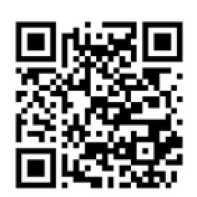